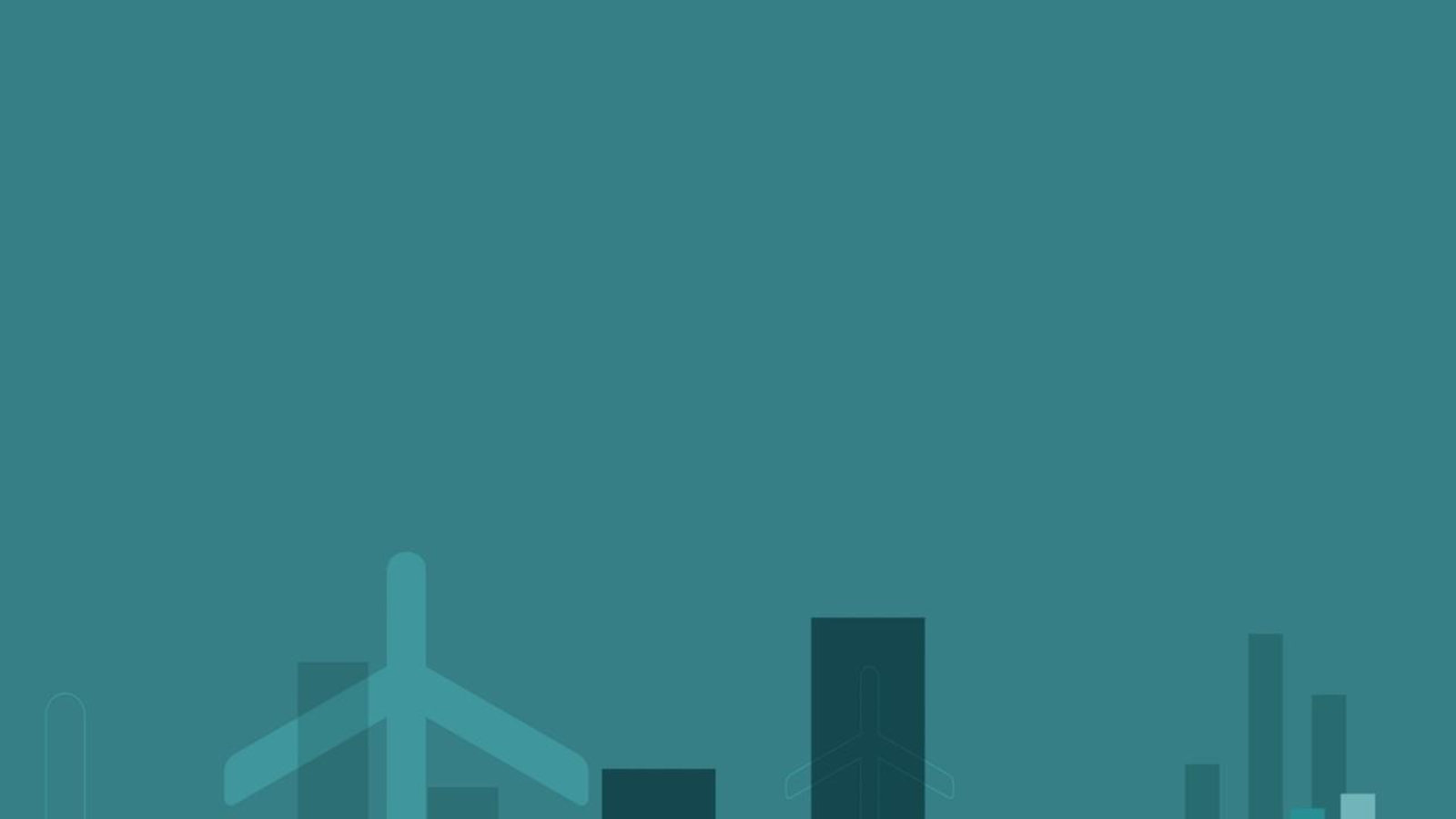 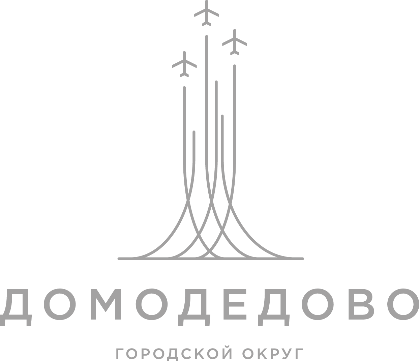 МАОУ Домодедовская СОШ №7 с УИОП
(дошкольное отделение «Пчелка») 

Тематическая неделя
«Увлекательная математика»
ПРОЕКТ
 «Математика вокруг нас»
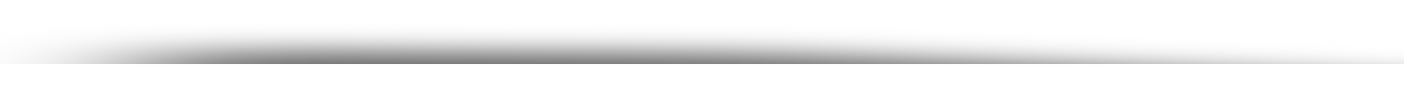 Воспитатель
Самси Т.В.
08 апреля 2022 года
Проект «Математика вокруг нас»
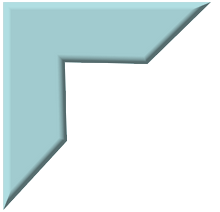 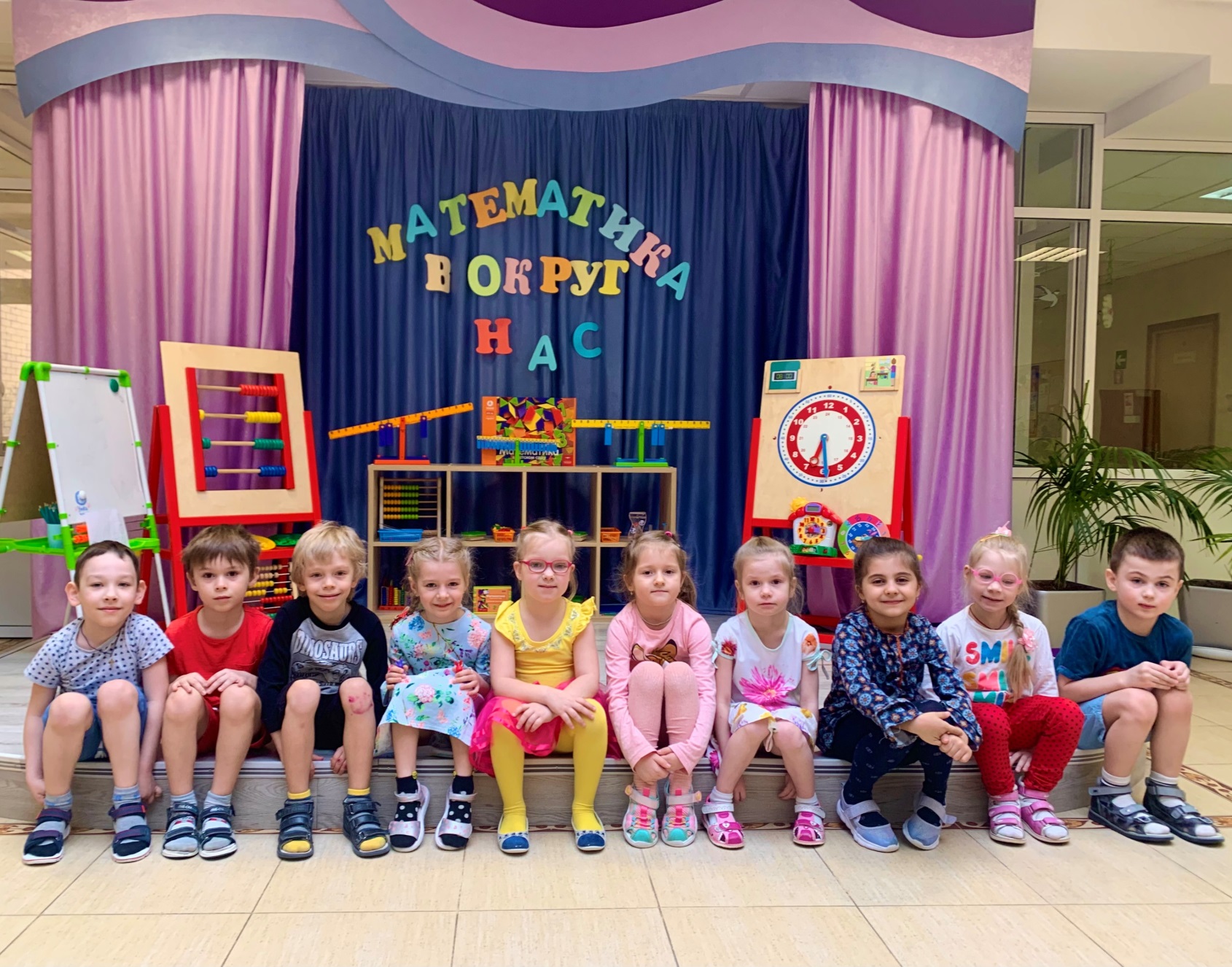 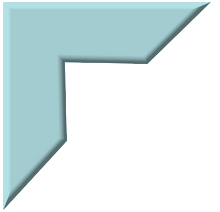 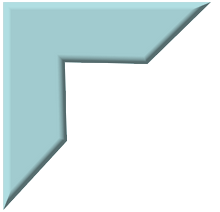 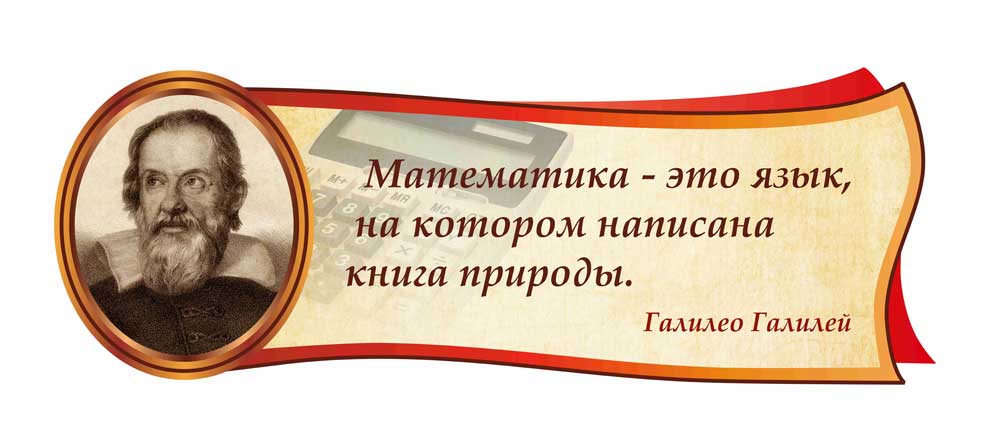 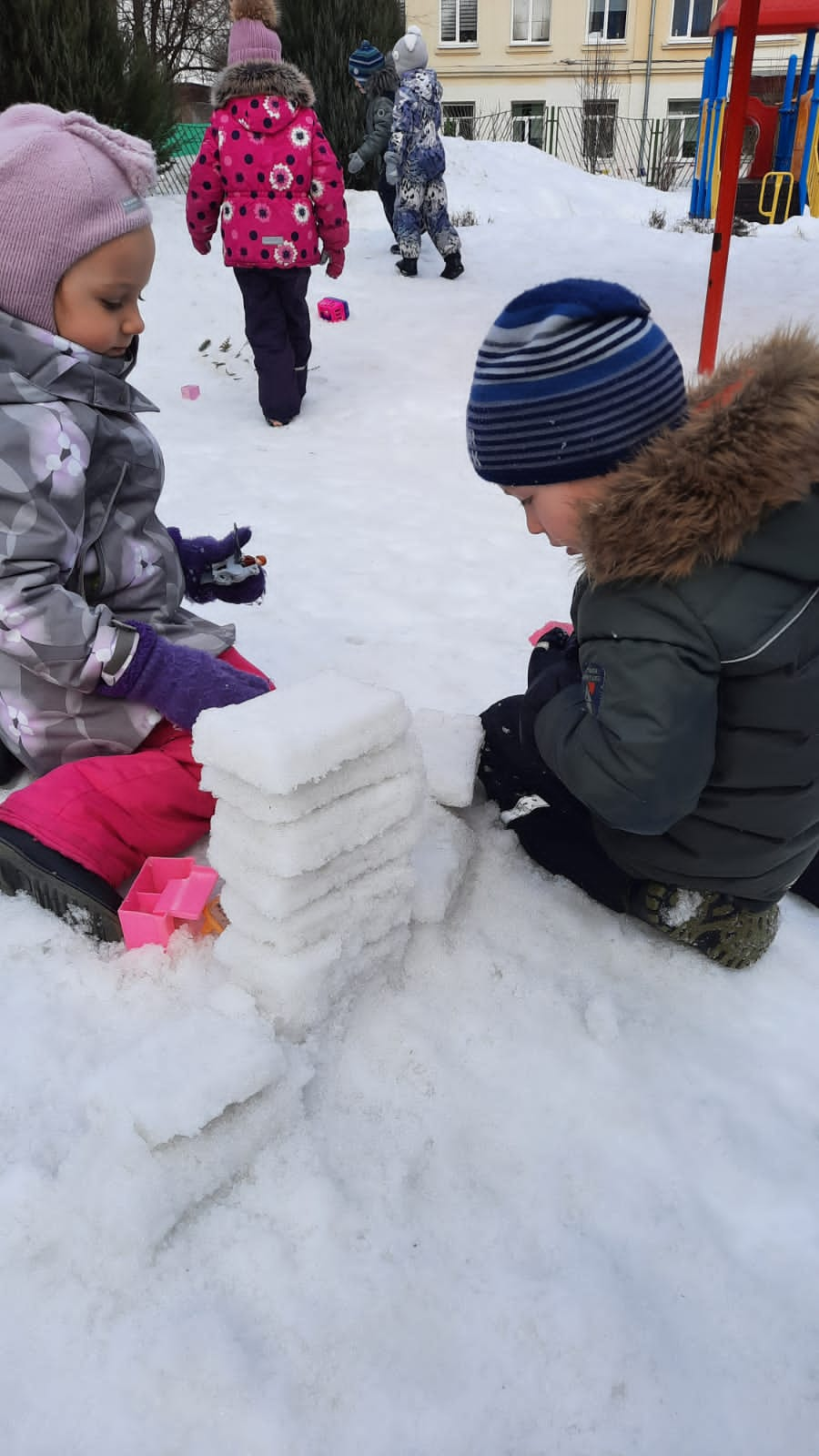 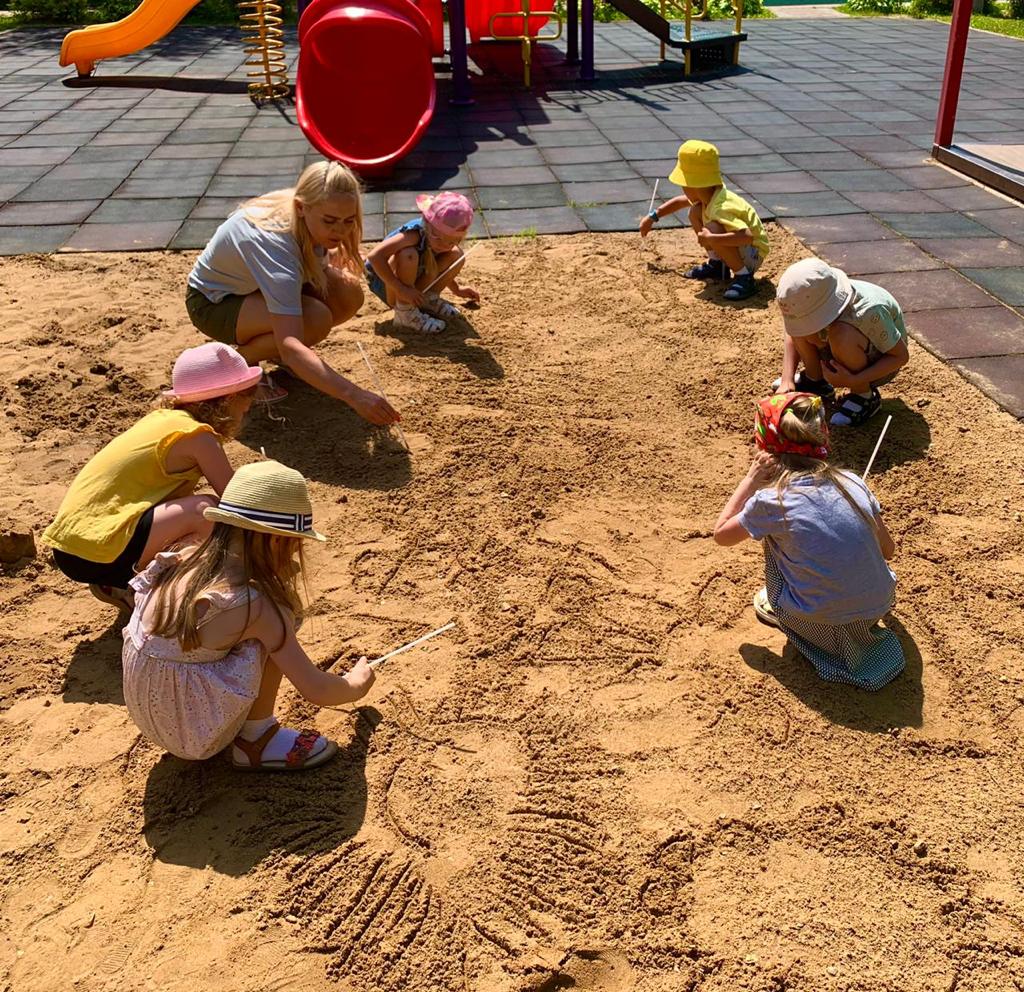 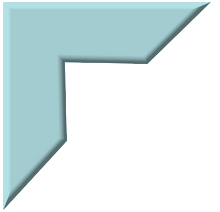 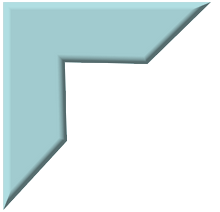 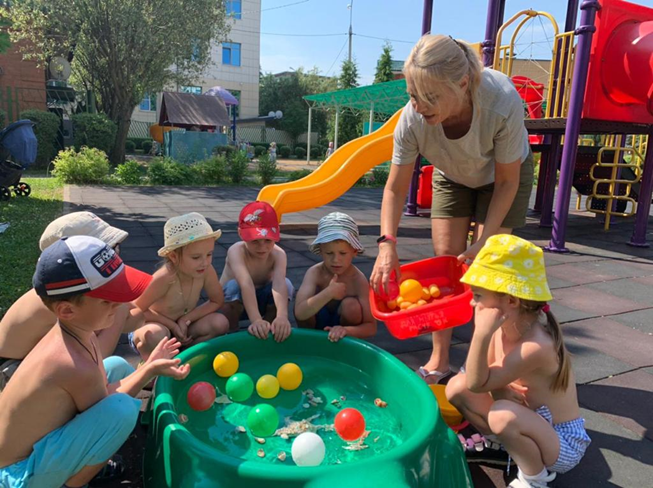 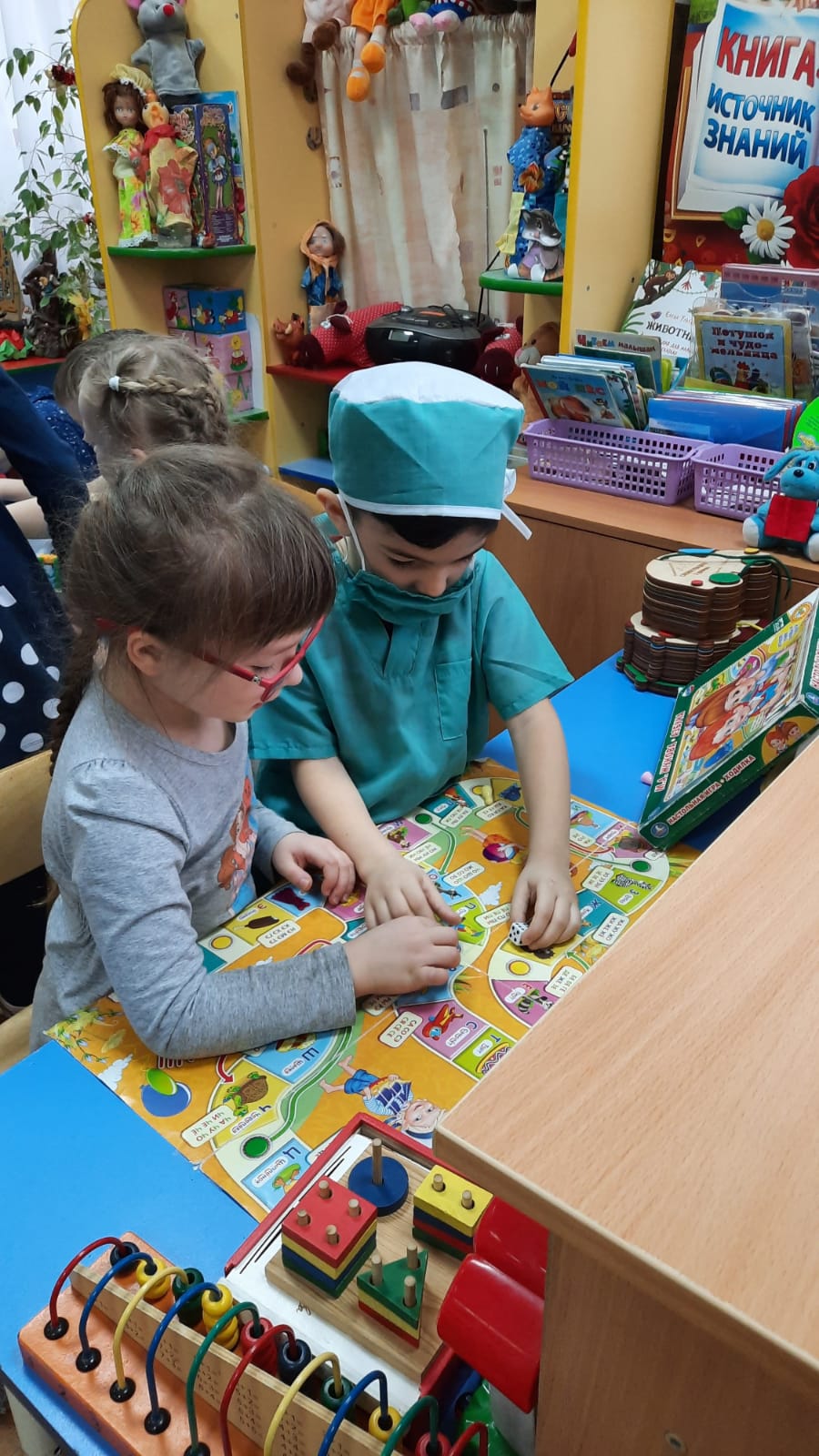 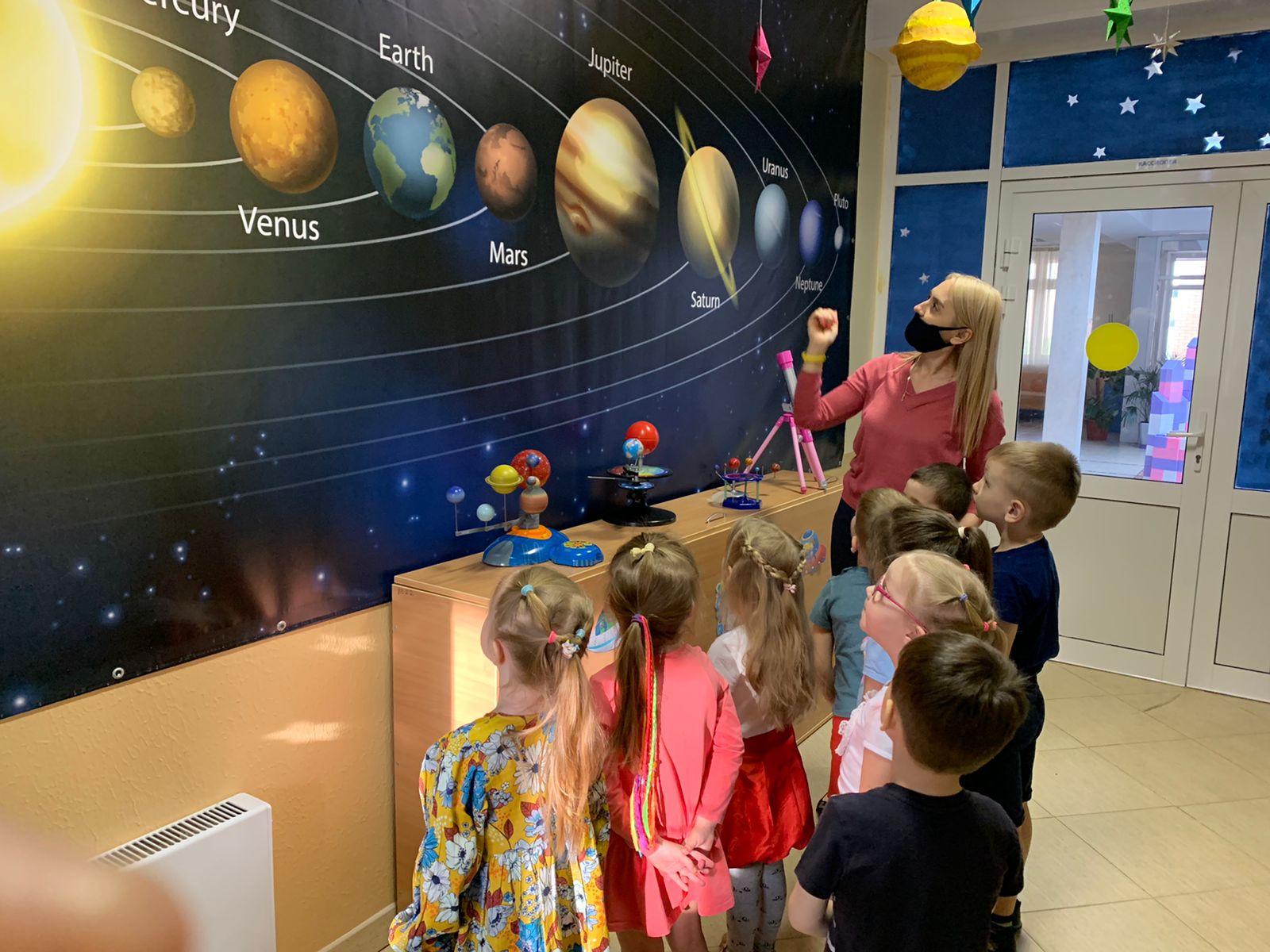 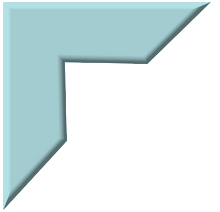 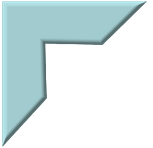 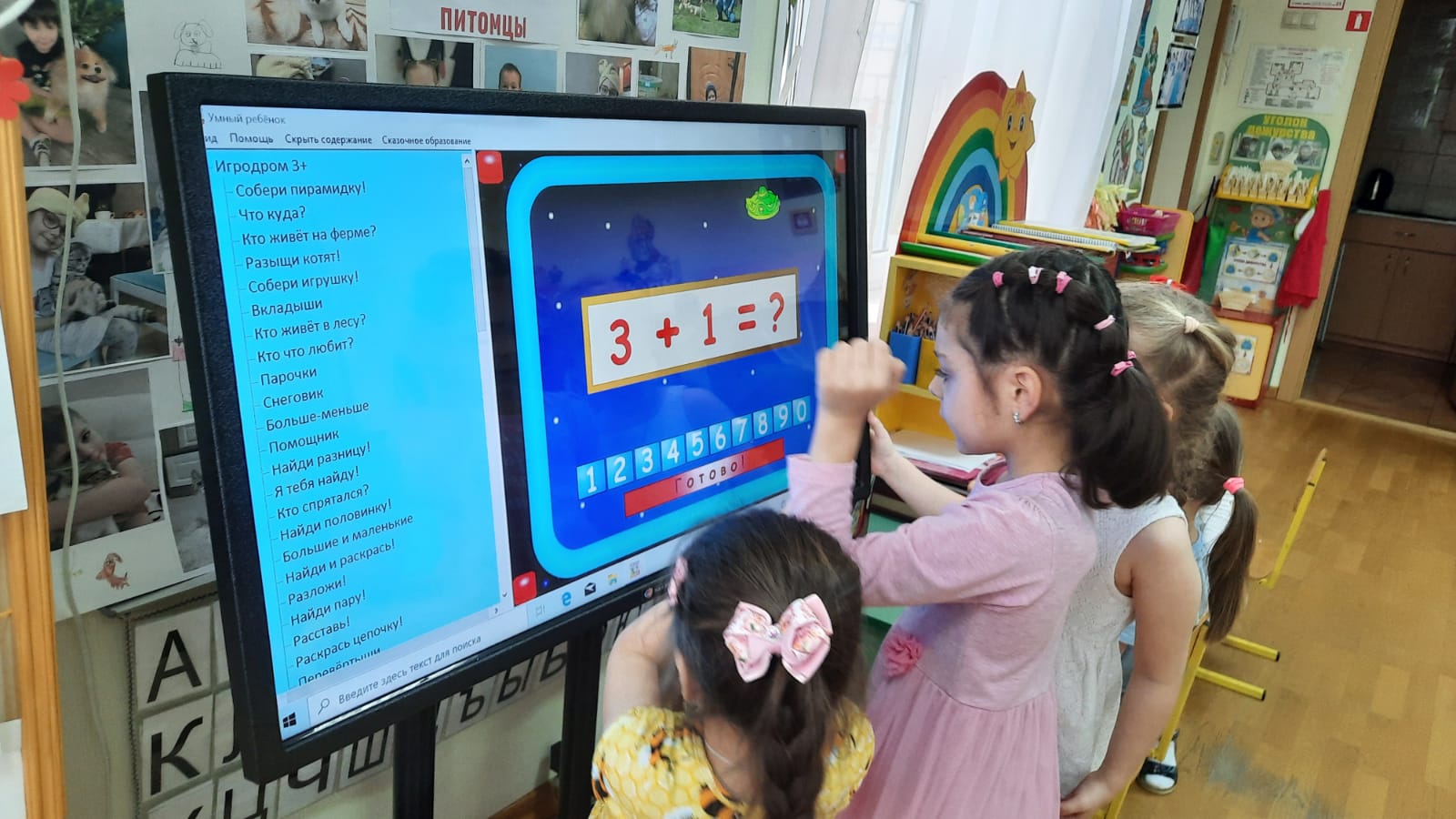 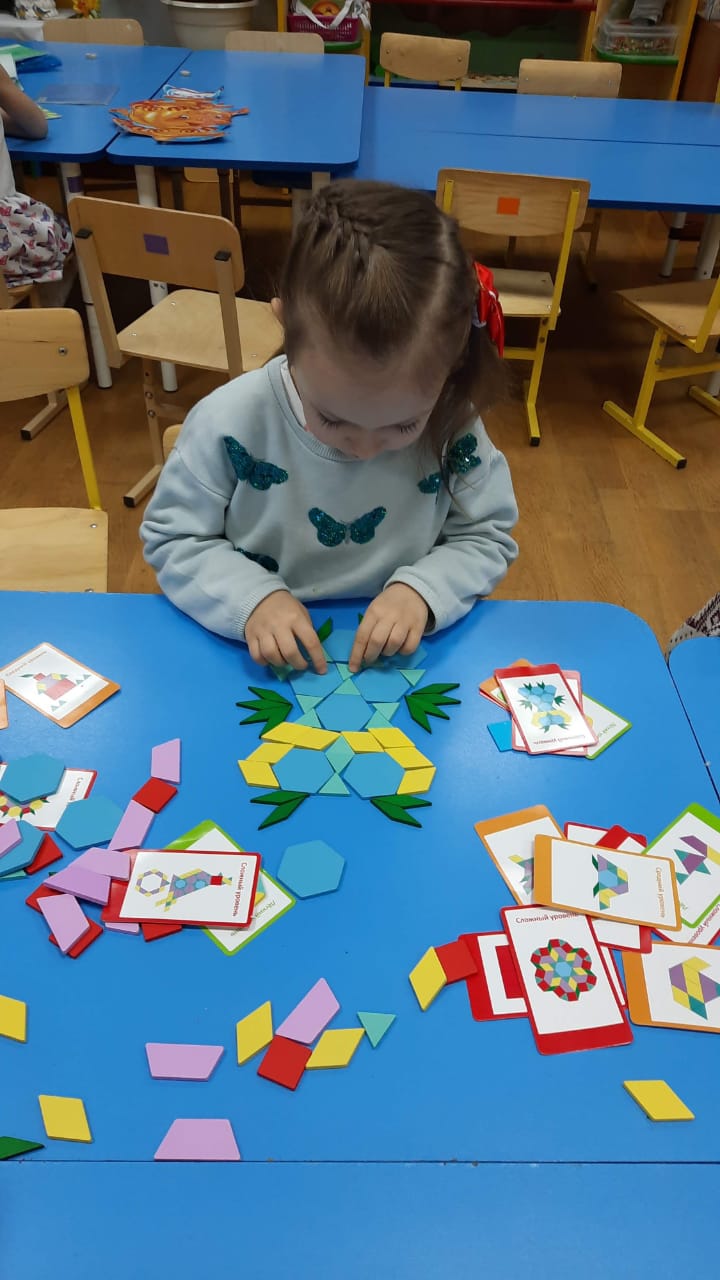 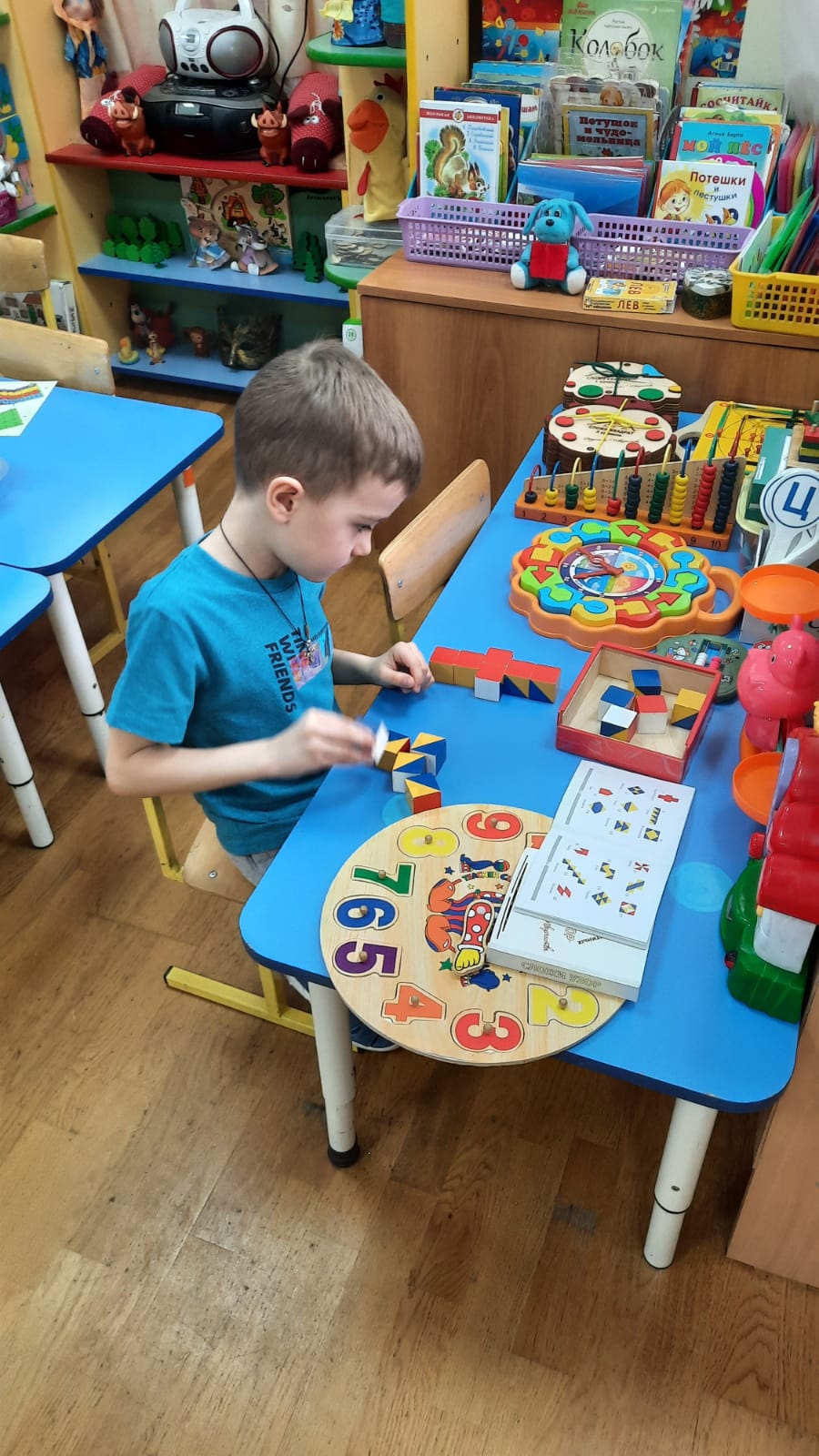 Цель проекта – активизация интереса к изучению математического содержания окружающего мира
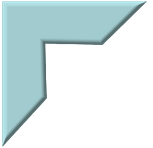 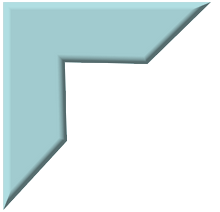 Создание математических «мастерских»
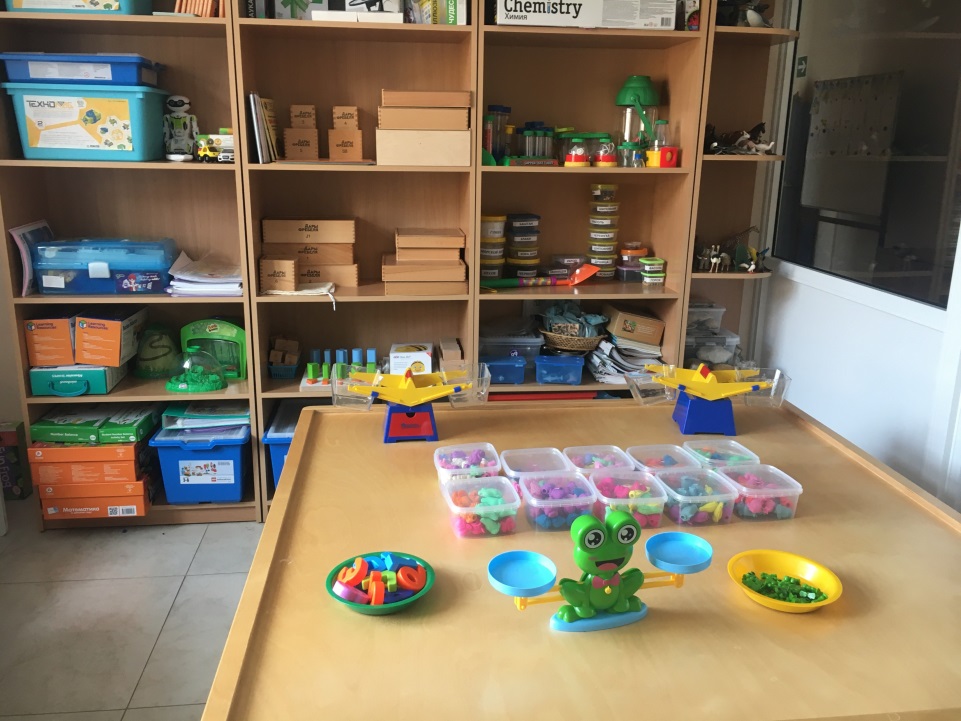 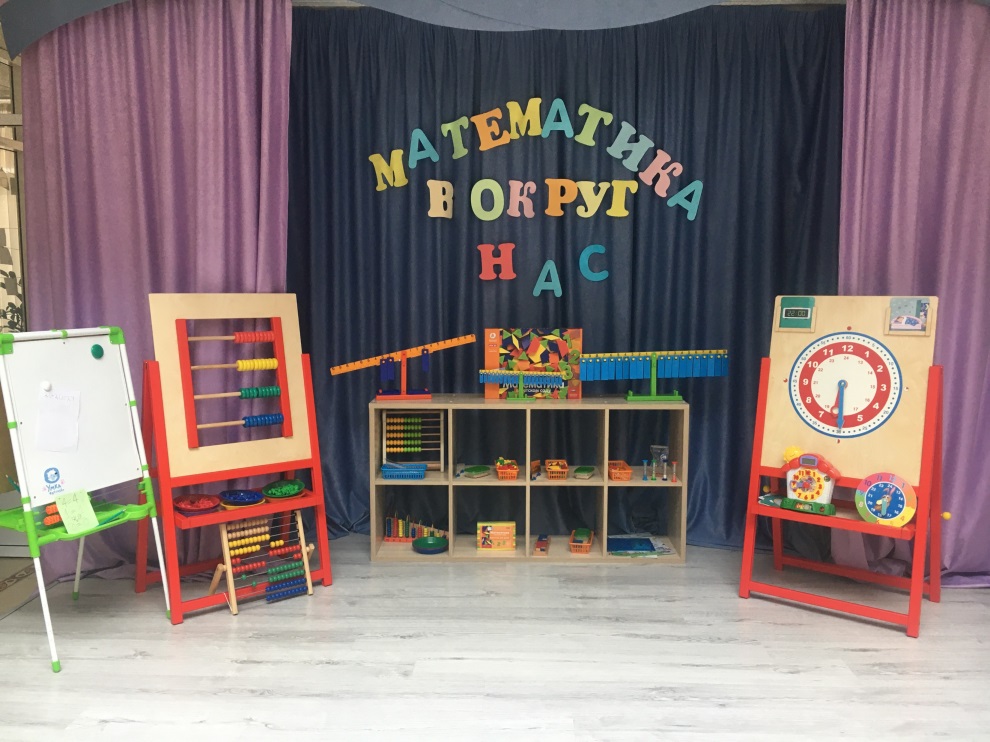 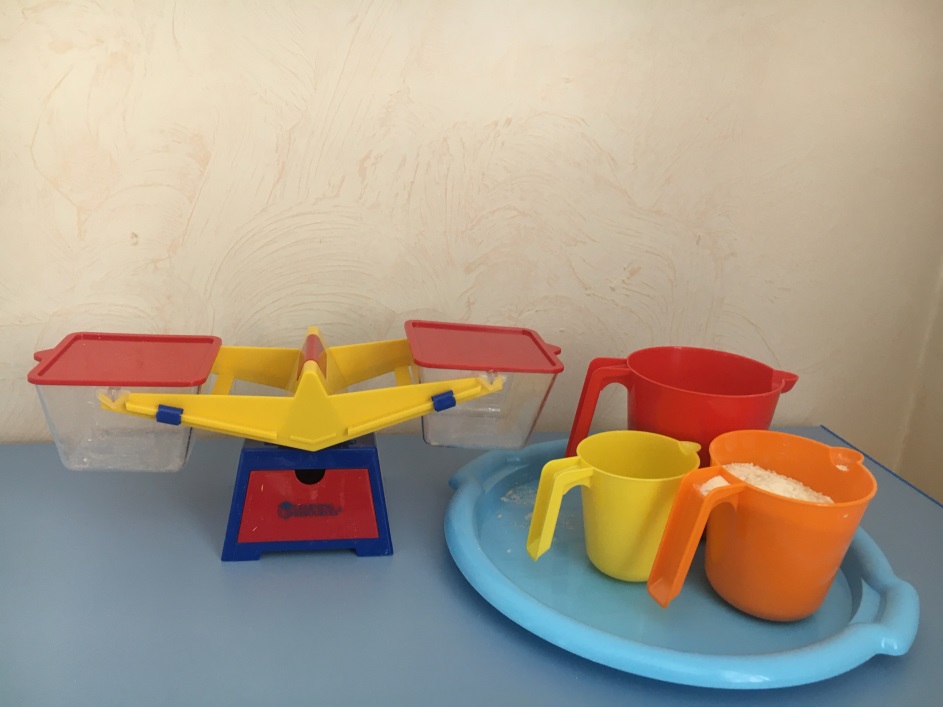 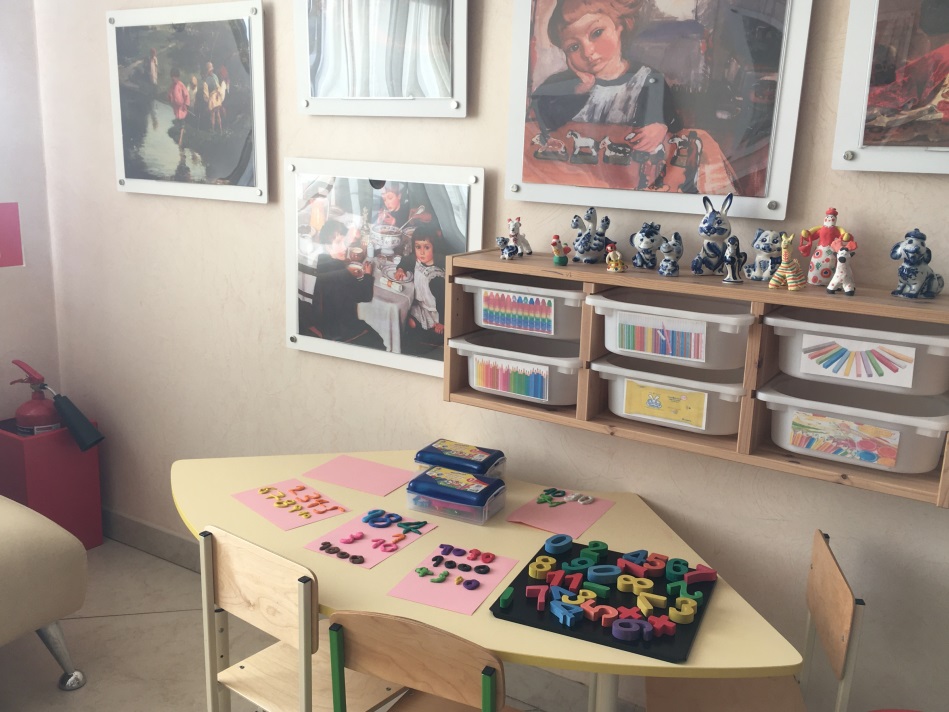 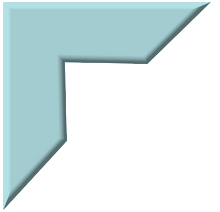 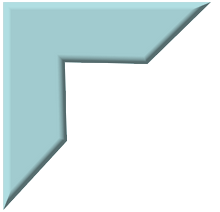 Мастерская времени
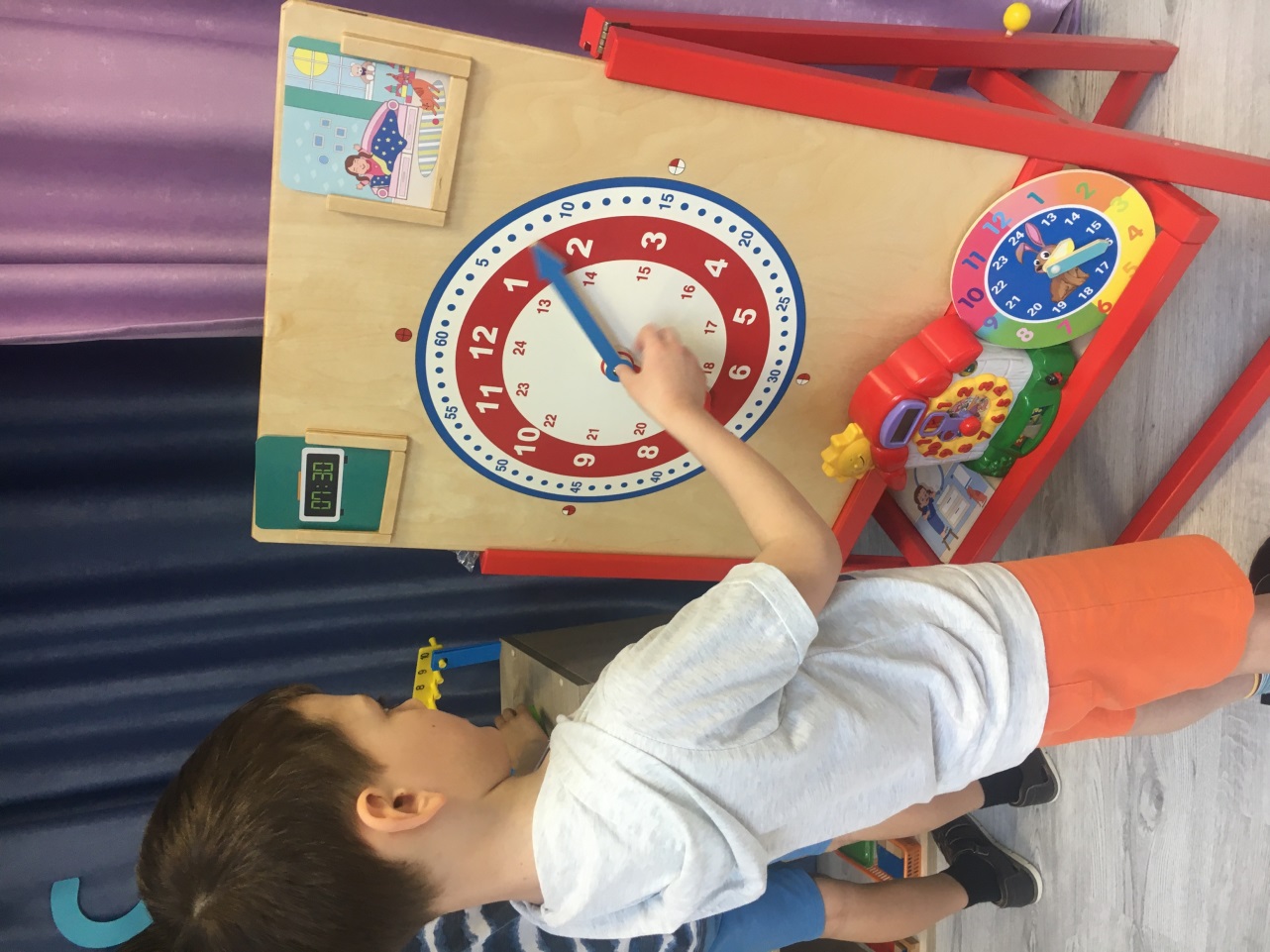 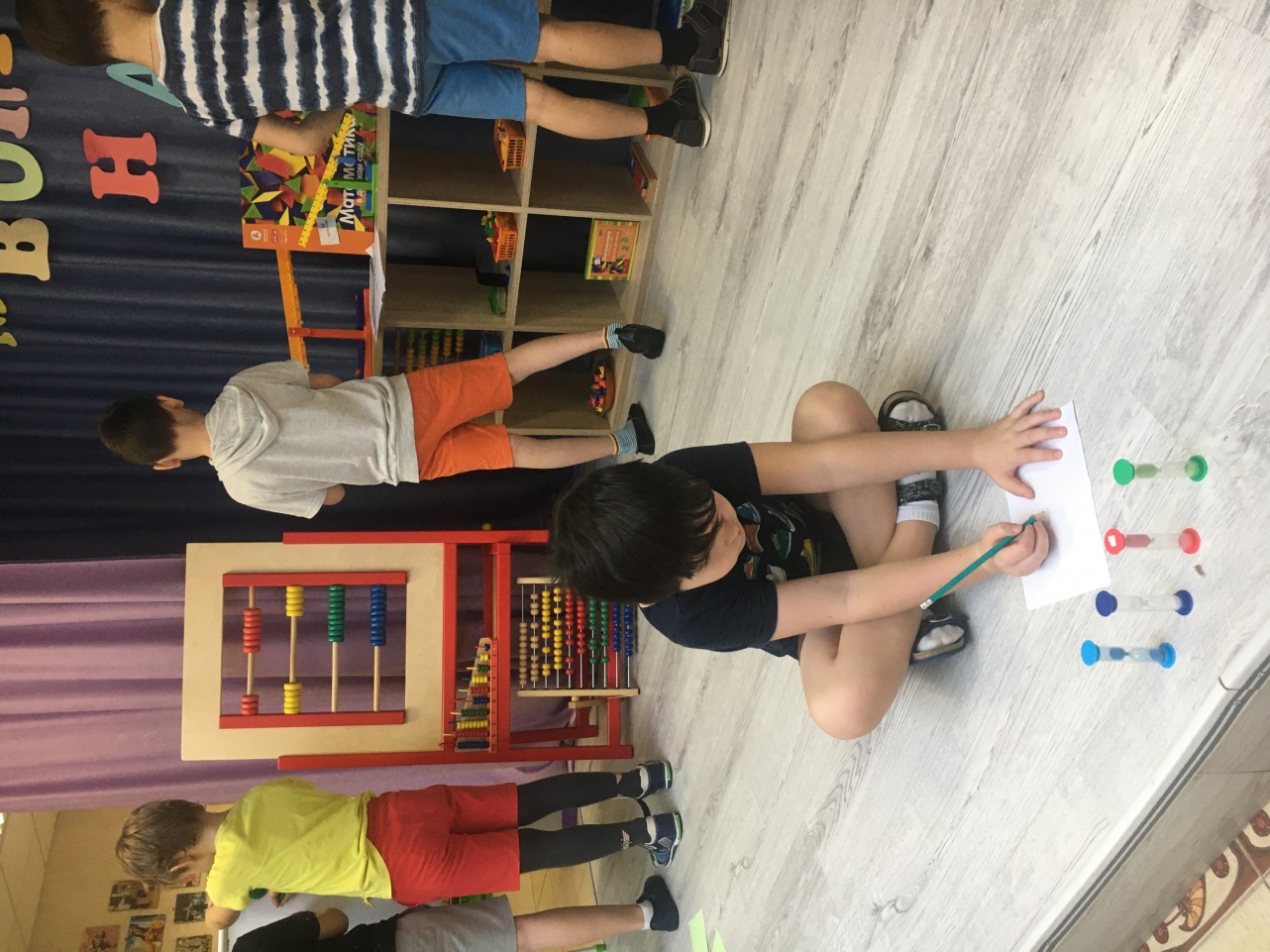 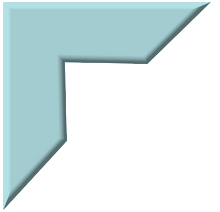 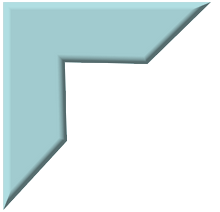 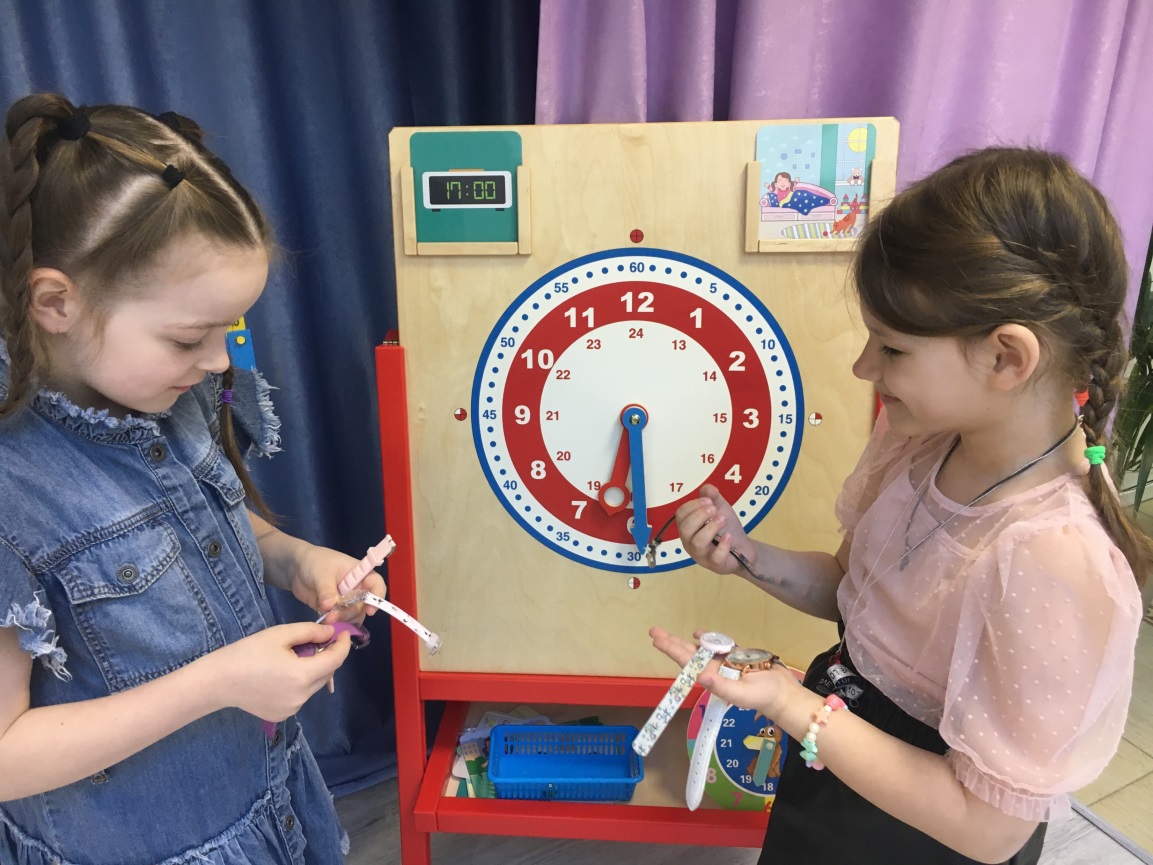 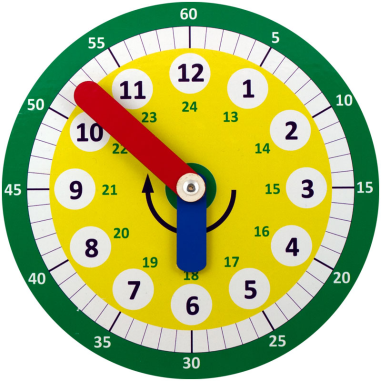 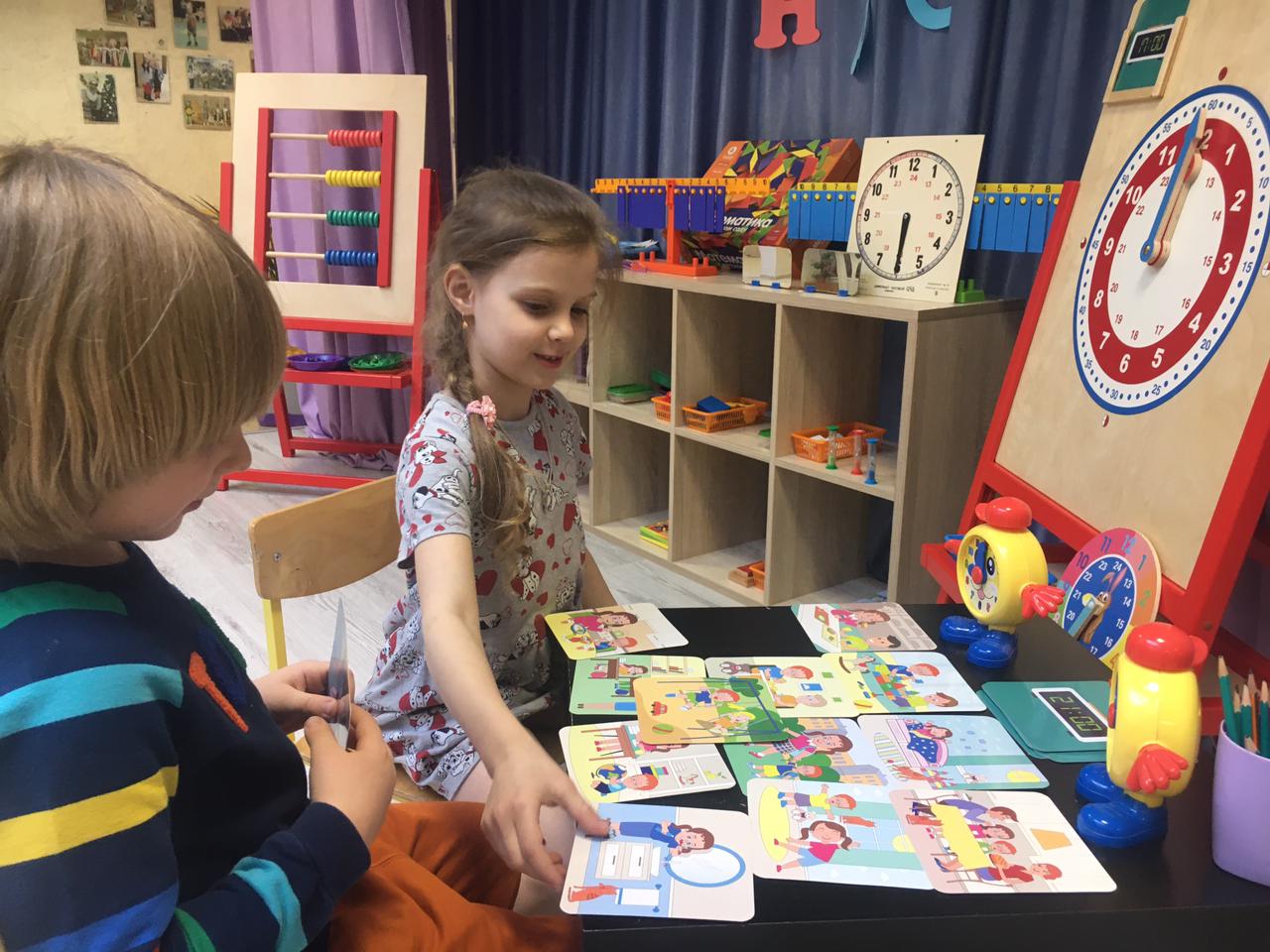 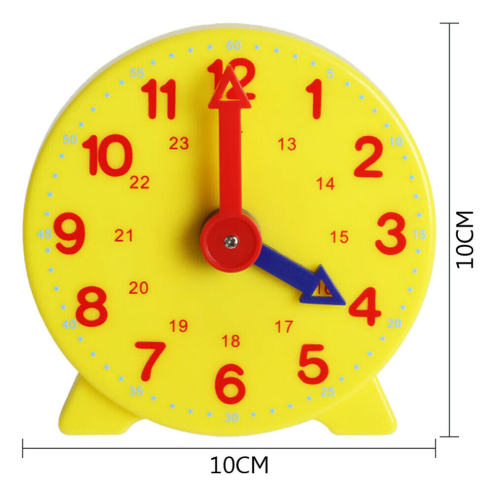 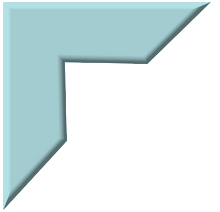 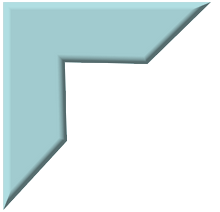 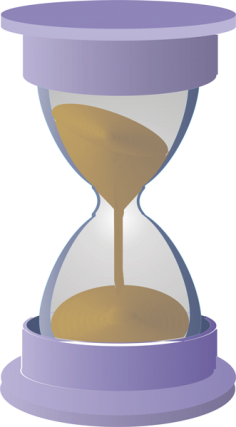 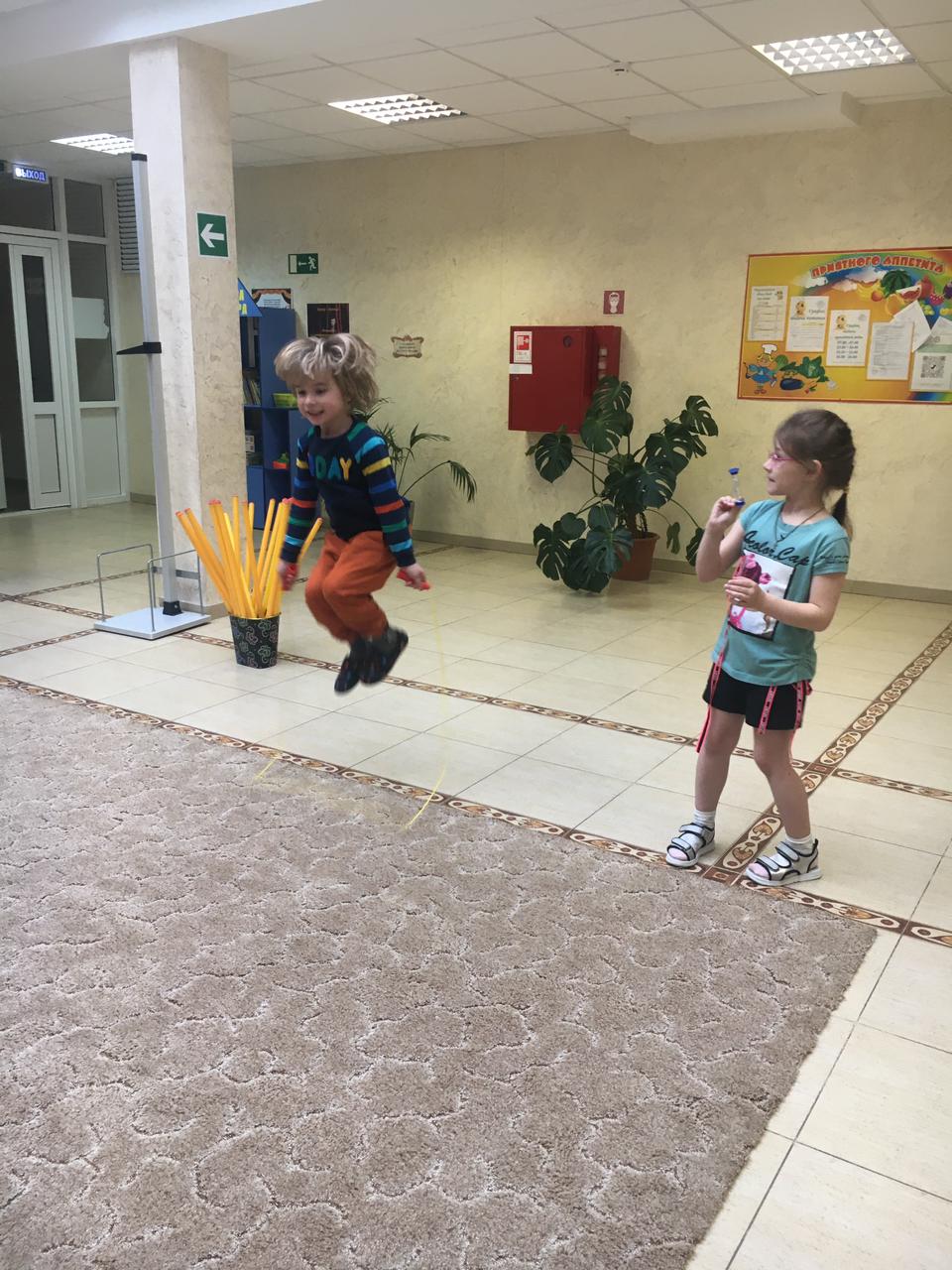 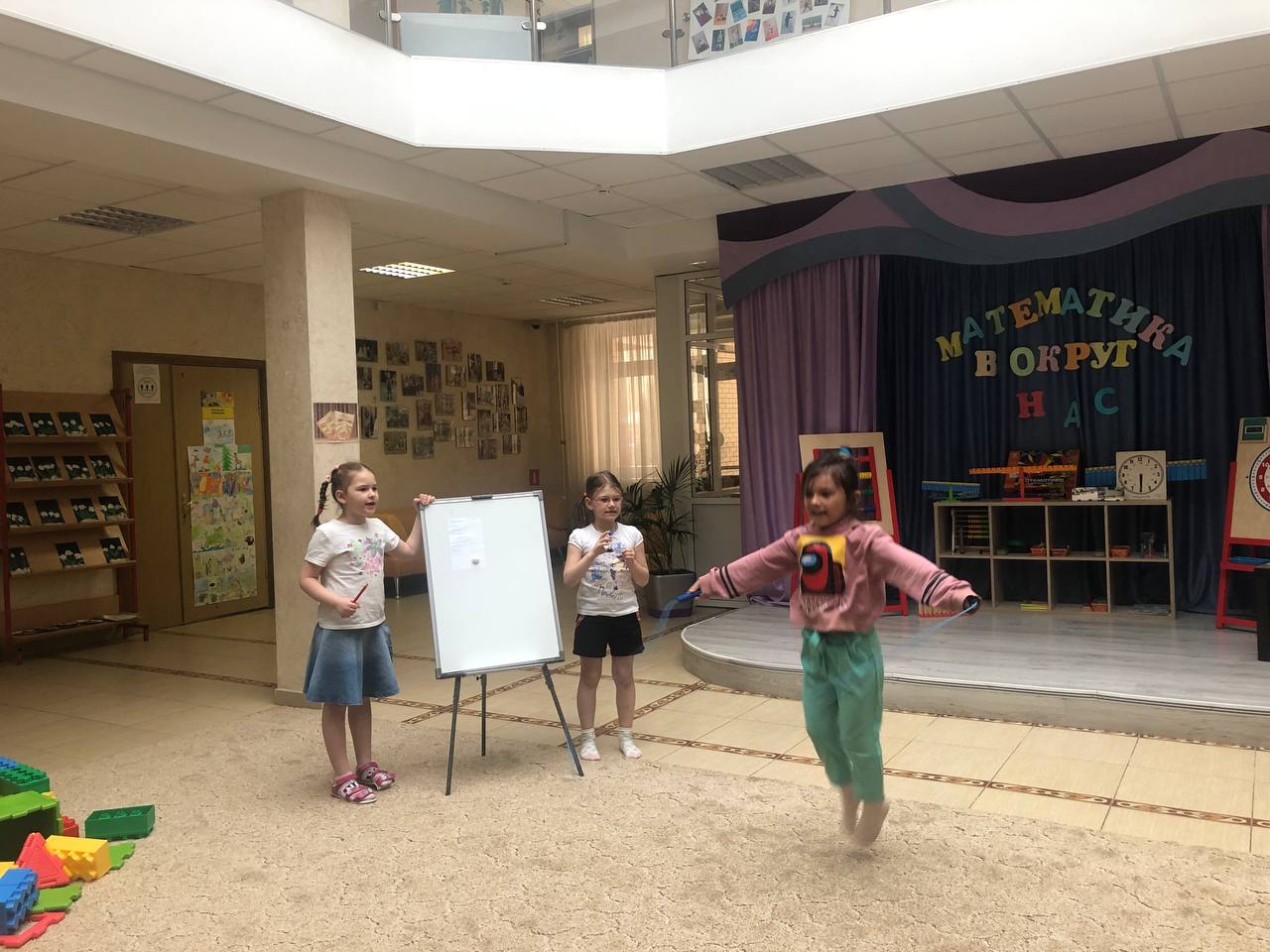 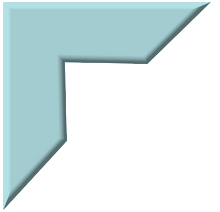 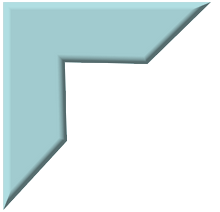 Измерительная мастерская
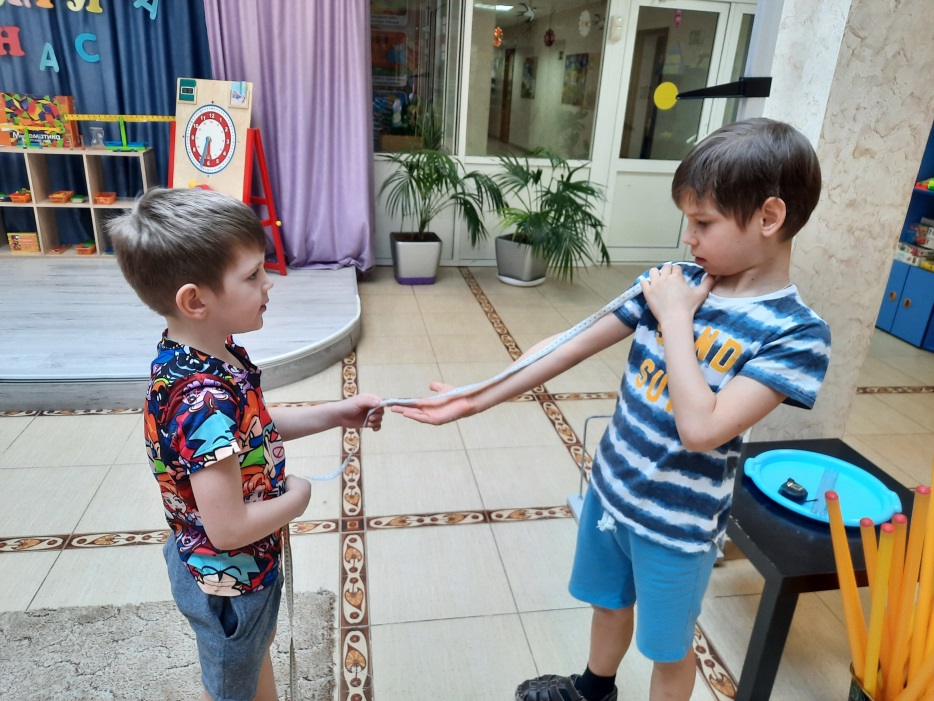 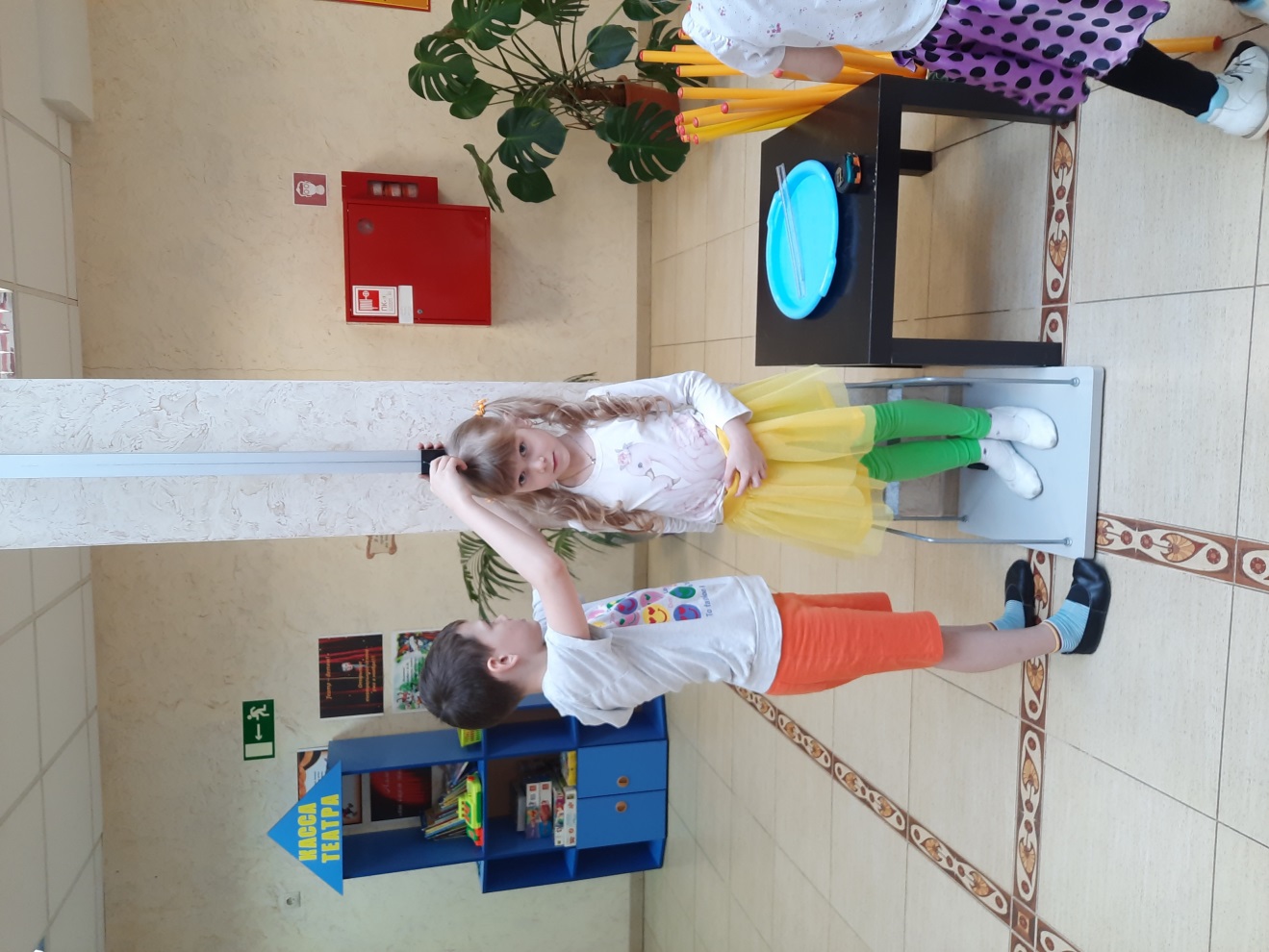 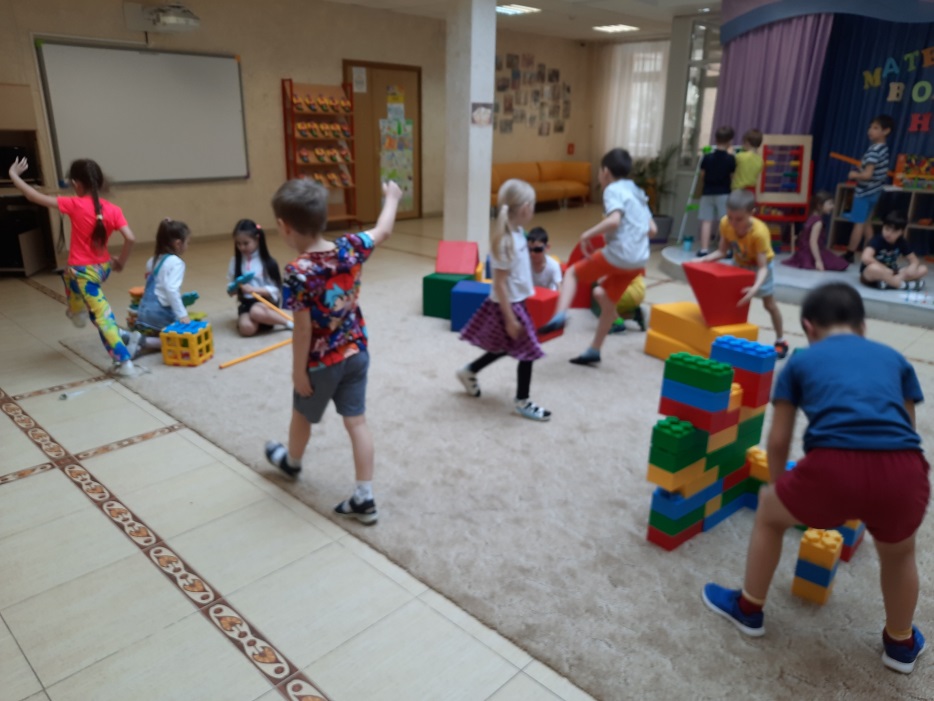 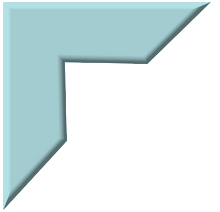 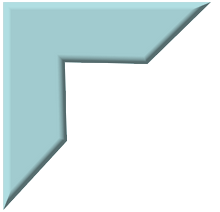 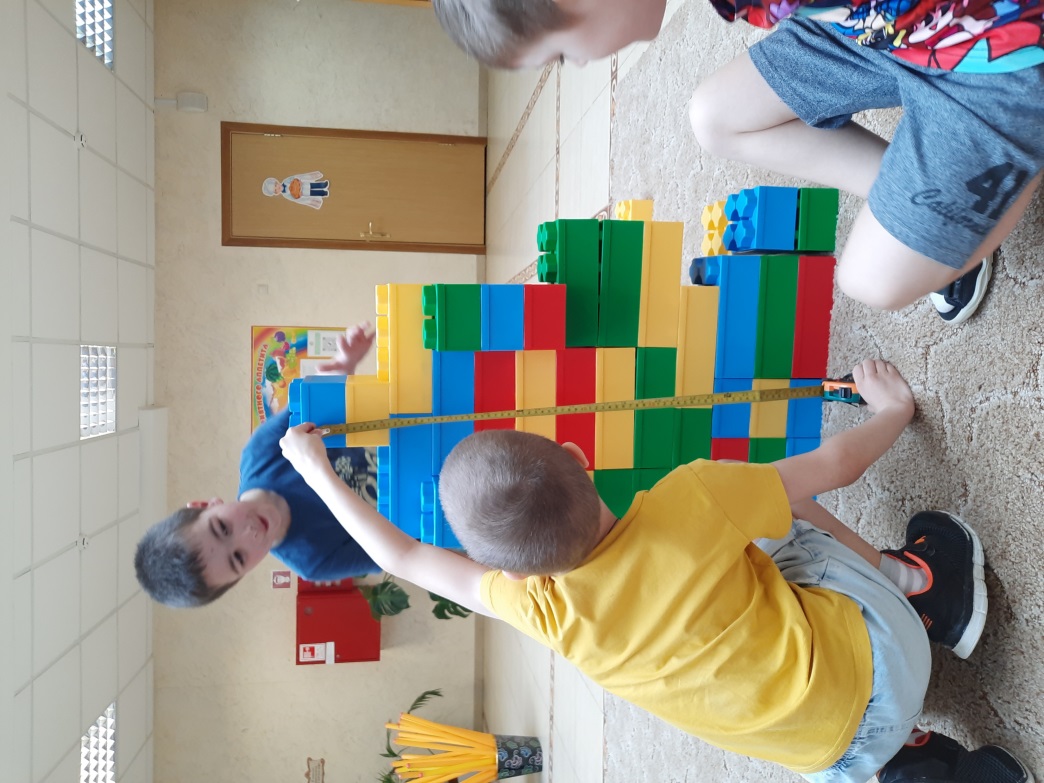 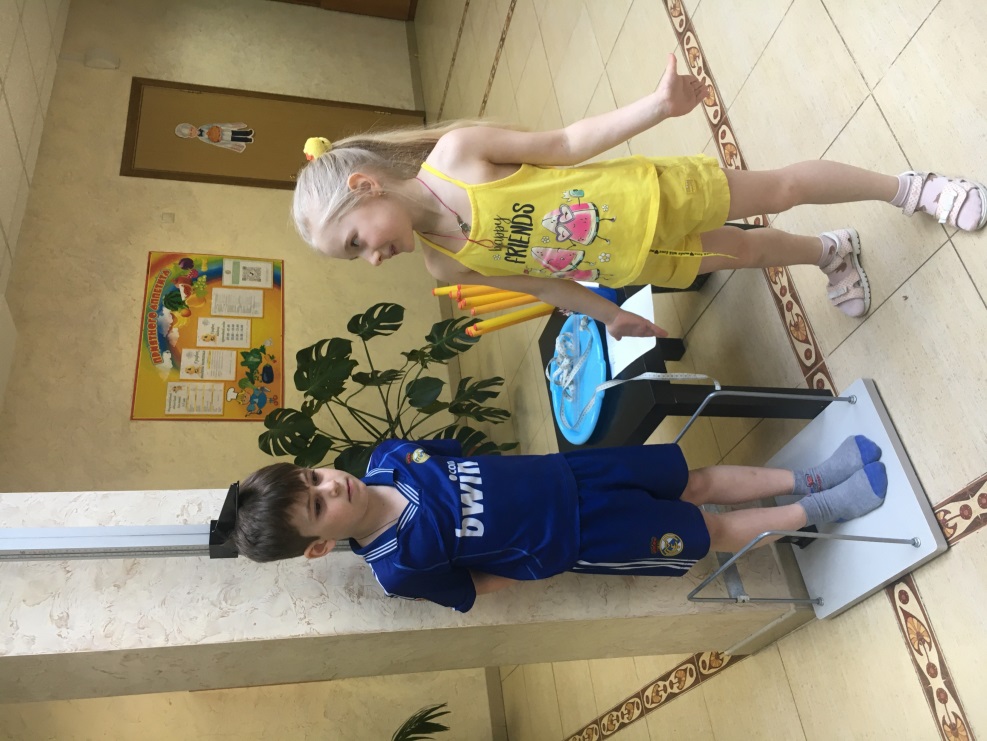 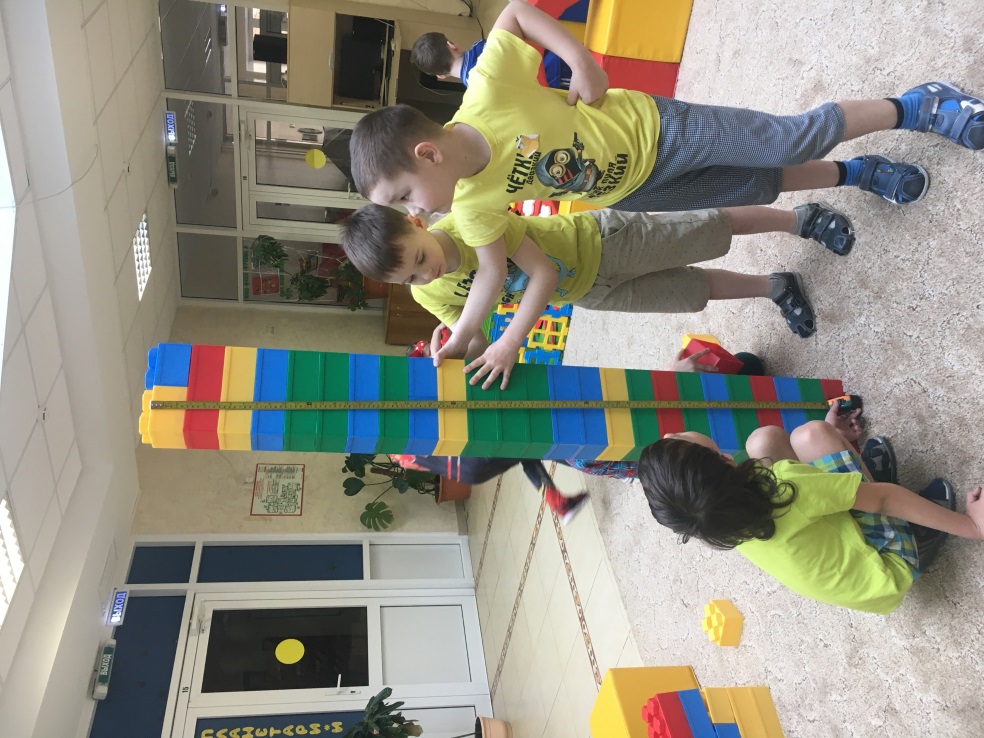 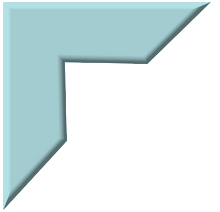 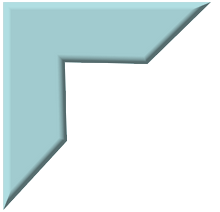 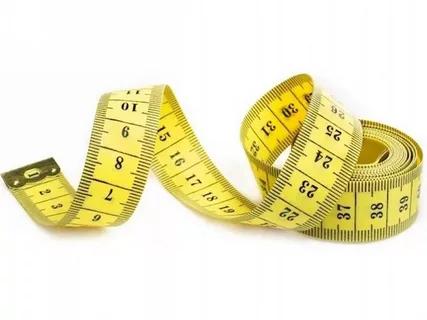 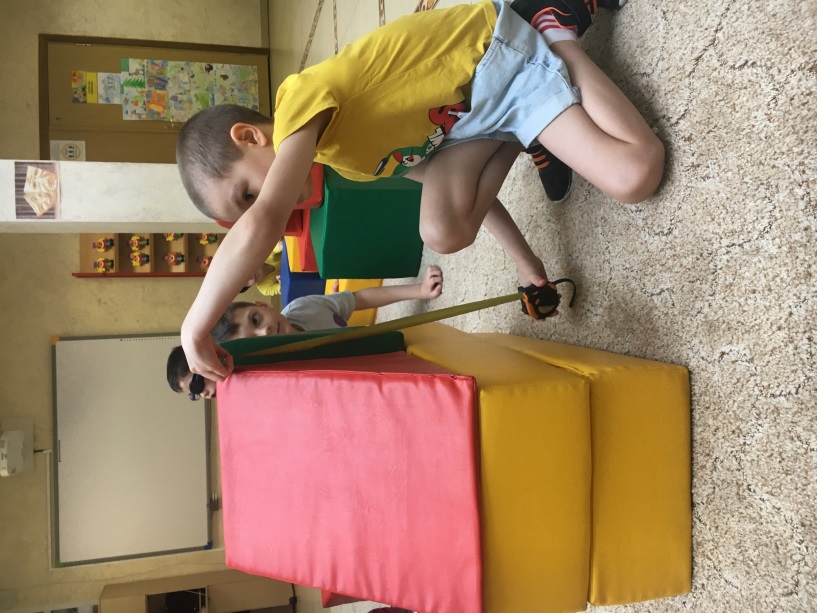 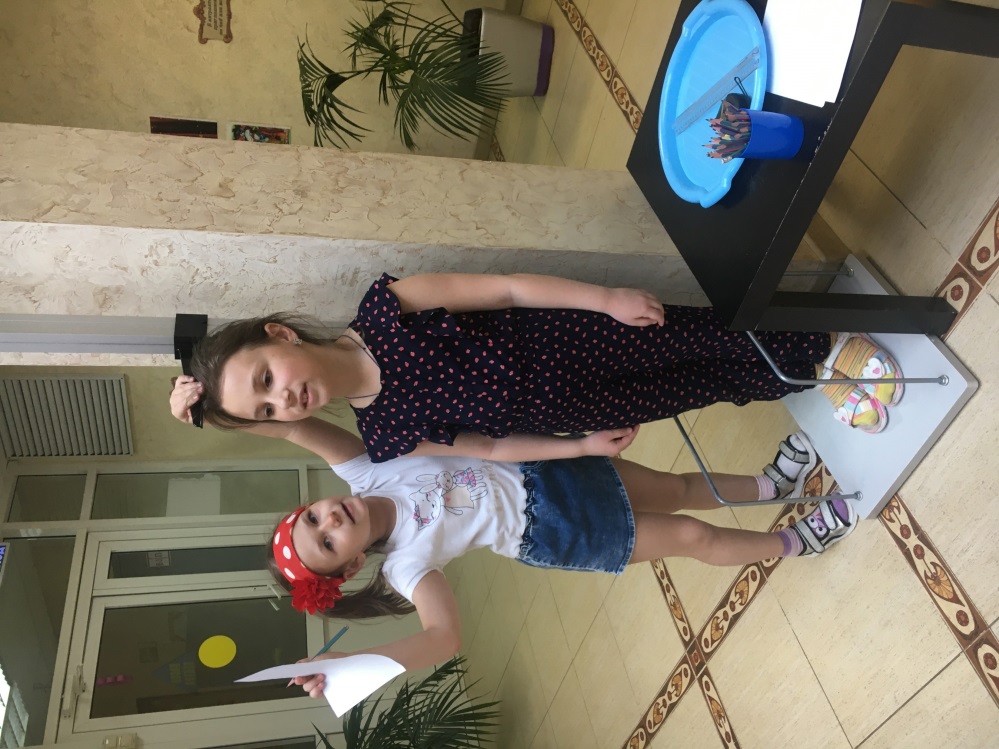 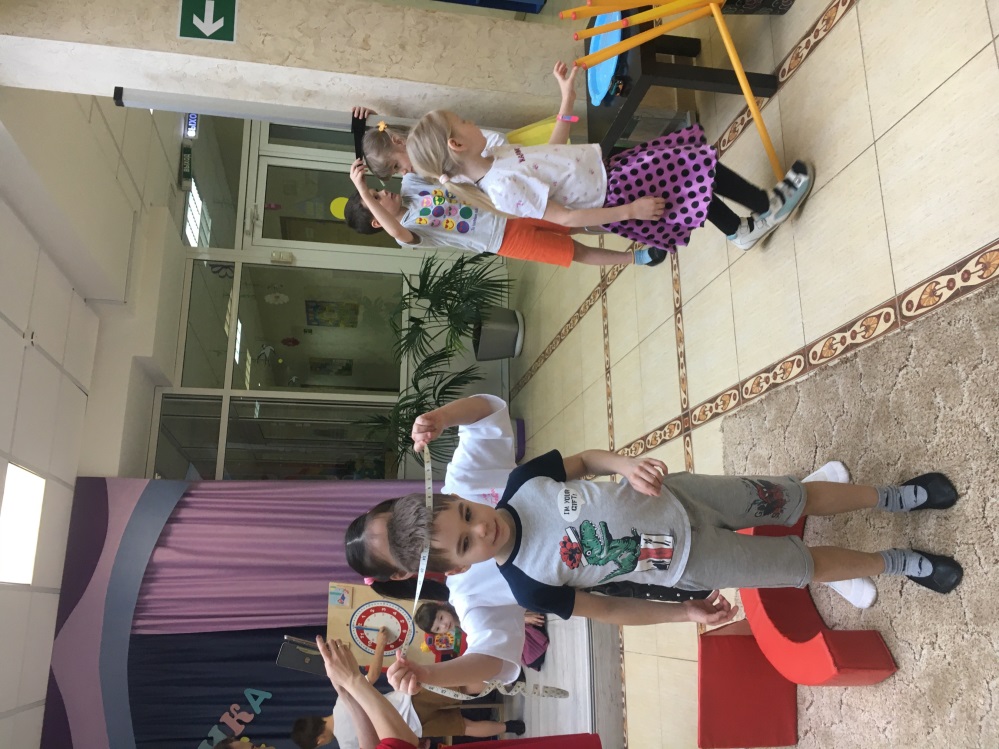 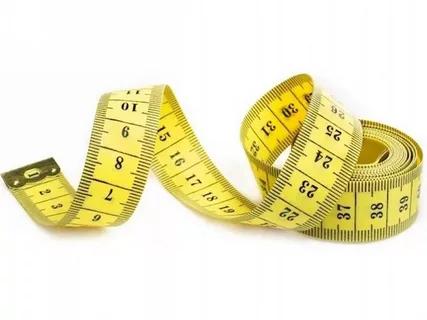 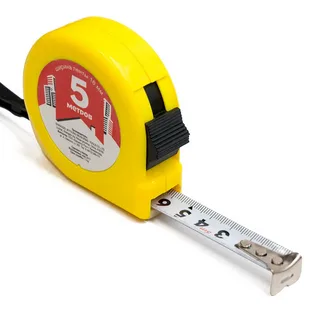 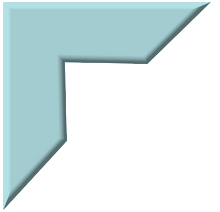 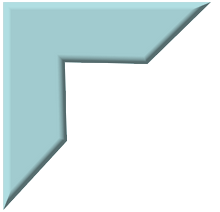 Мастерская взвешивания
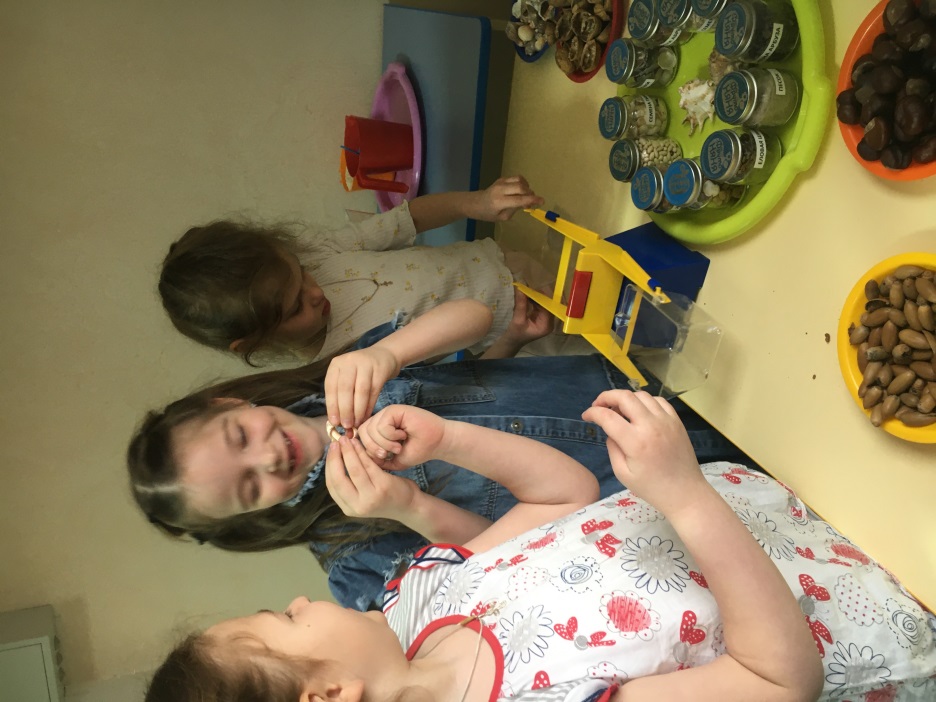 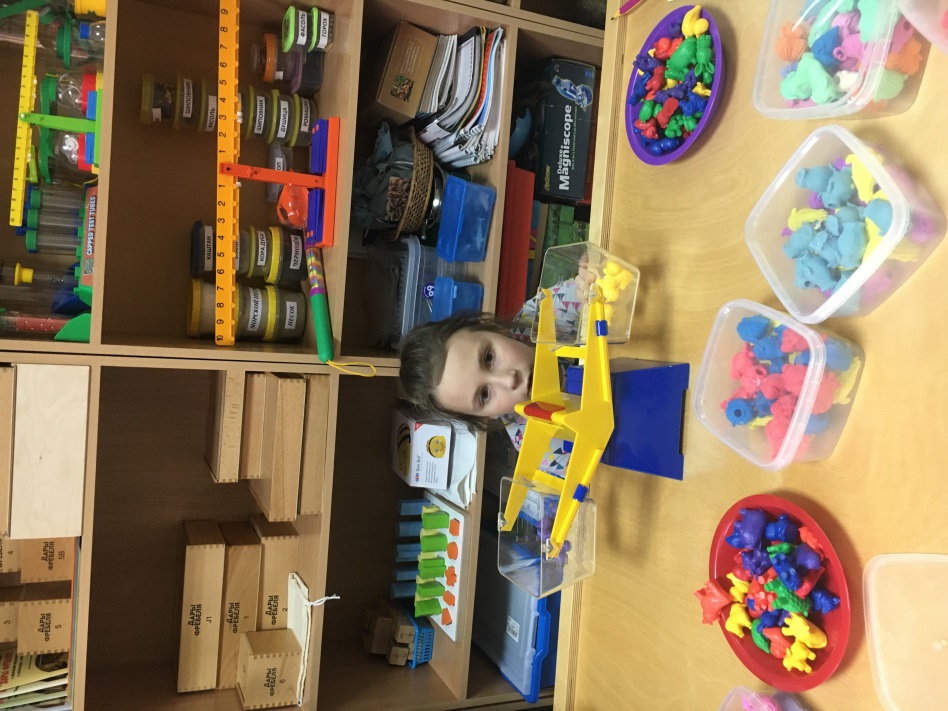 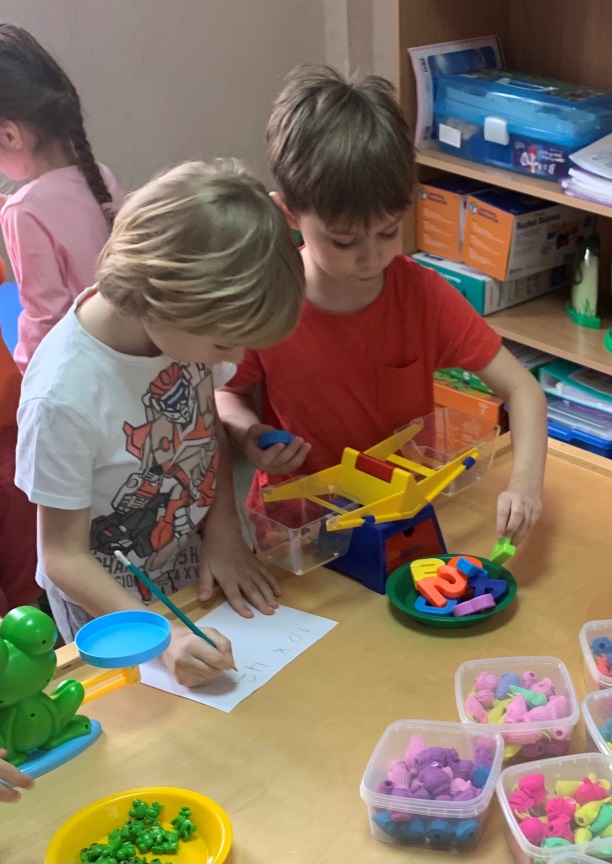 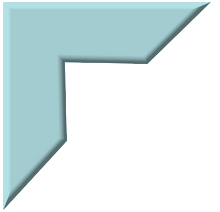 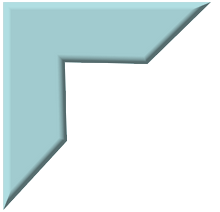 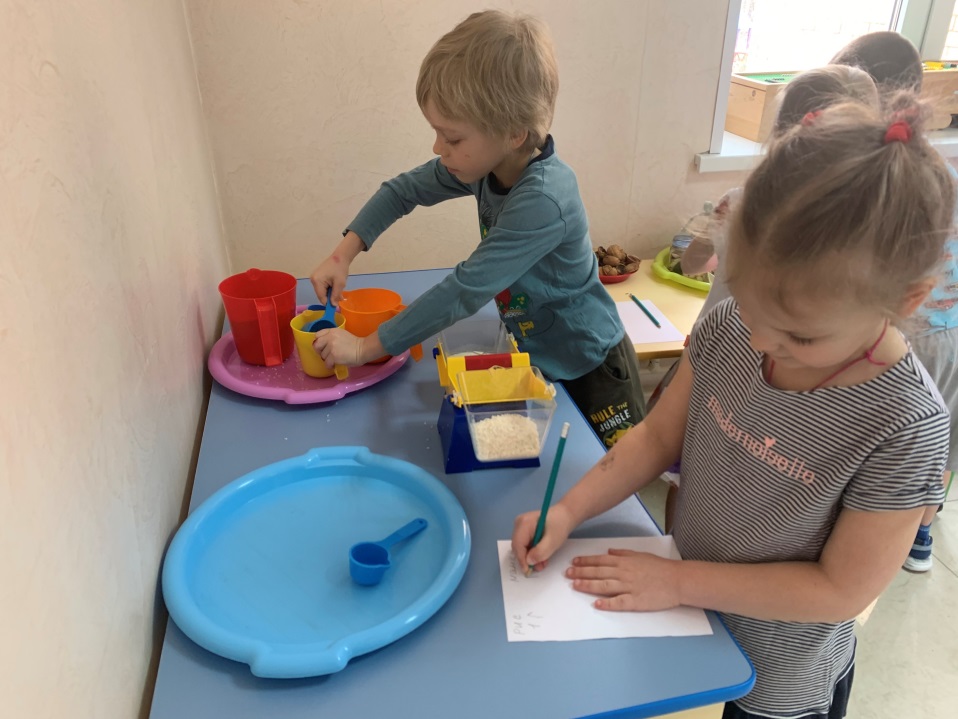 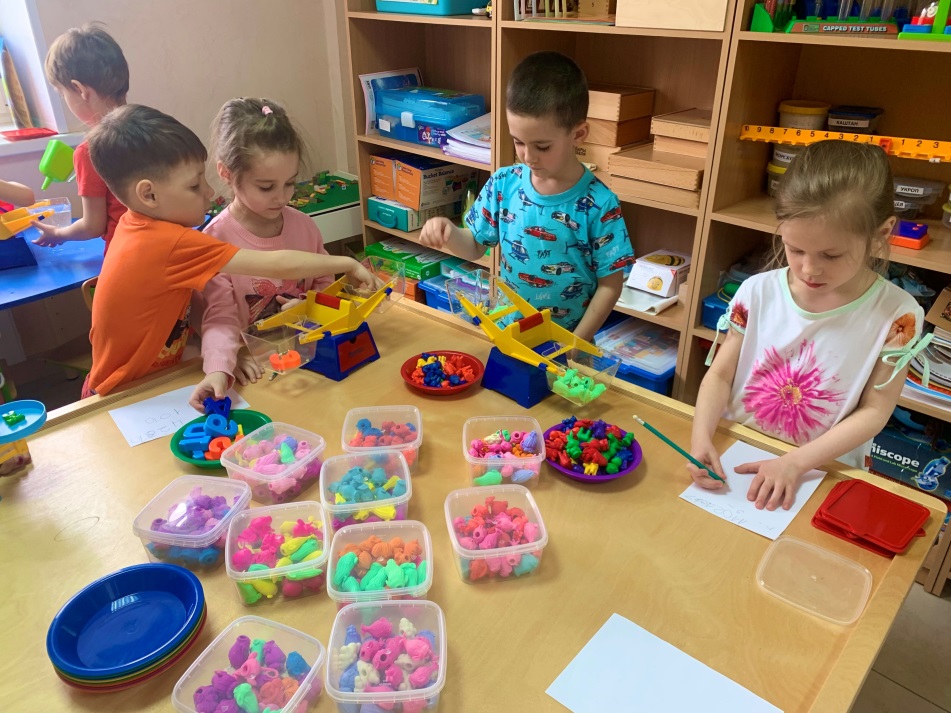 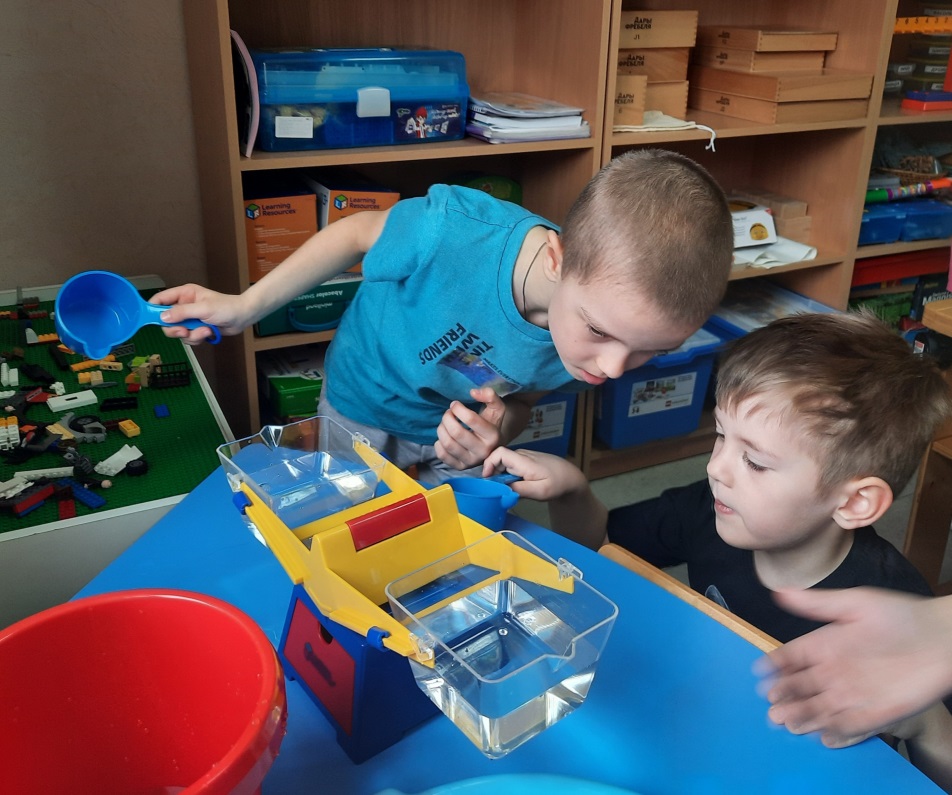 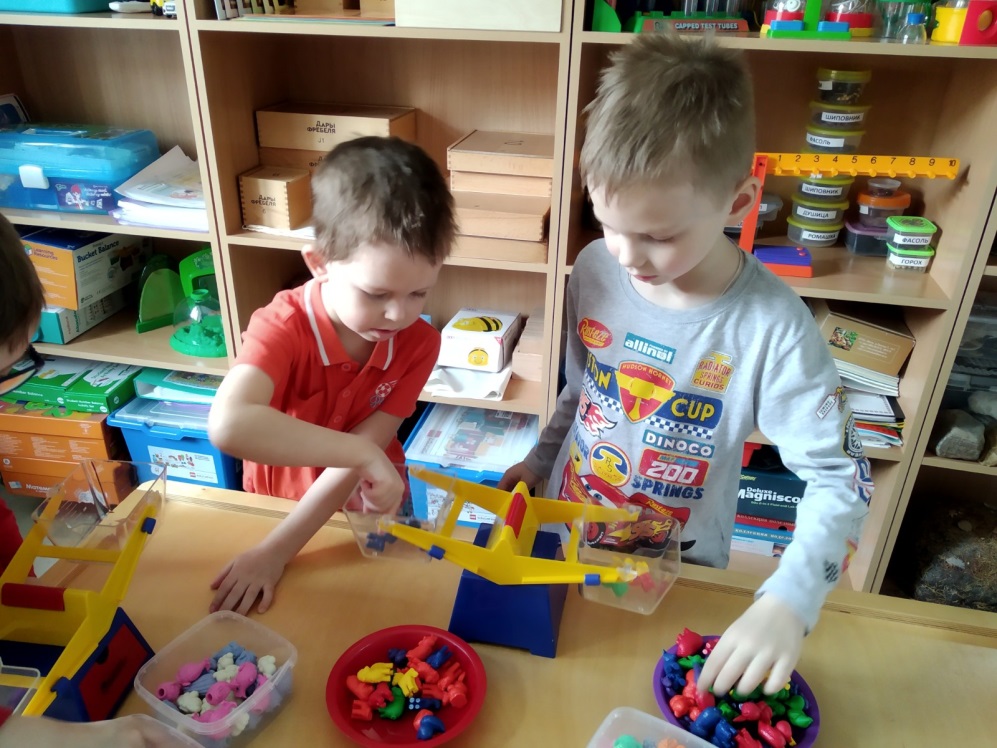 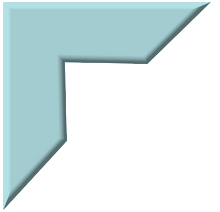 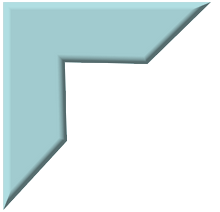 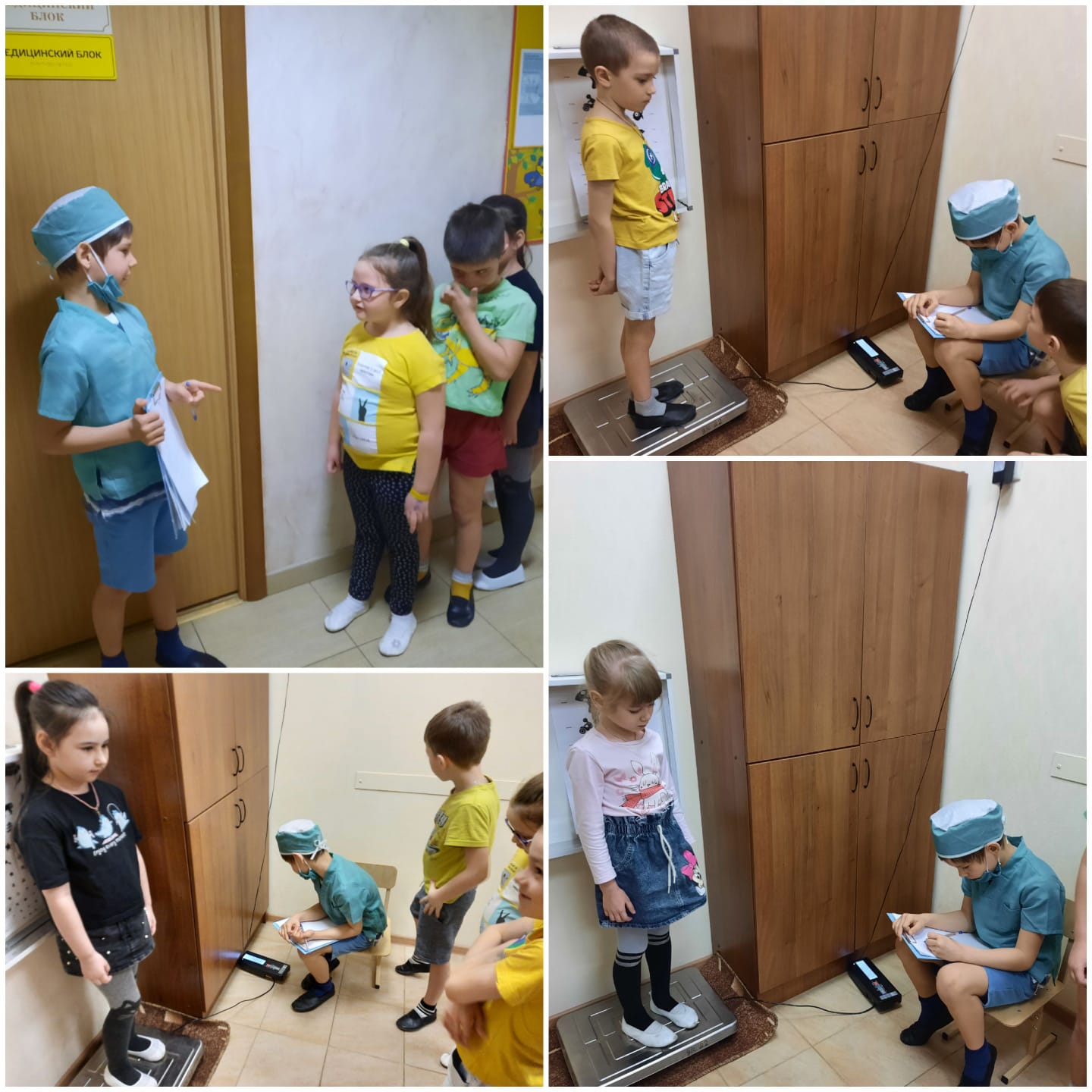 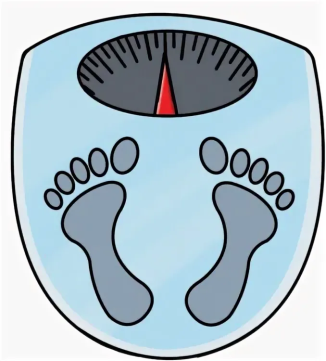 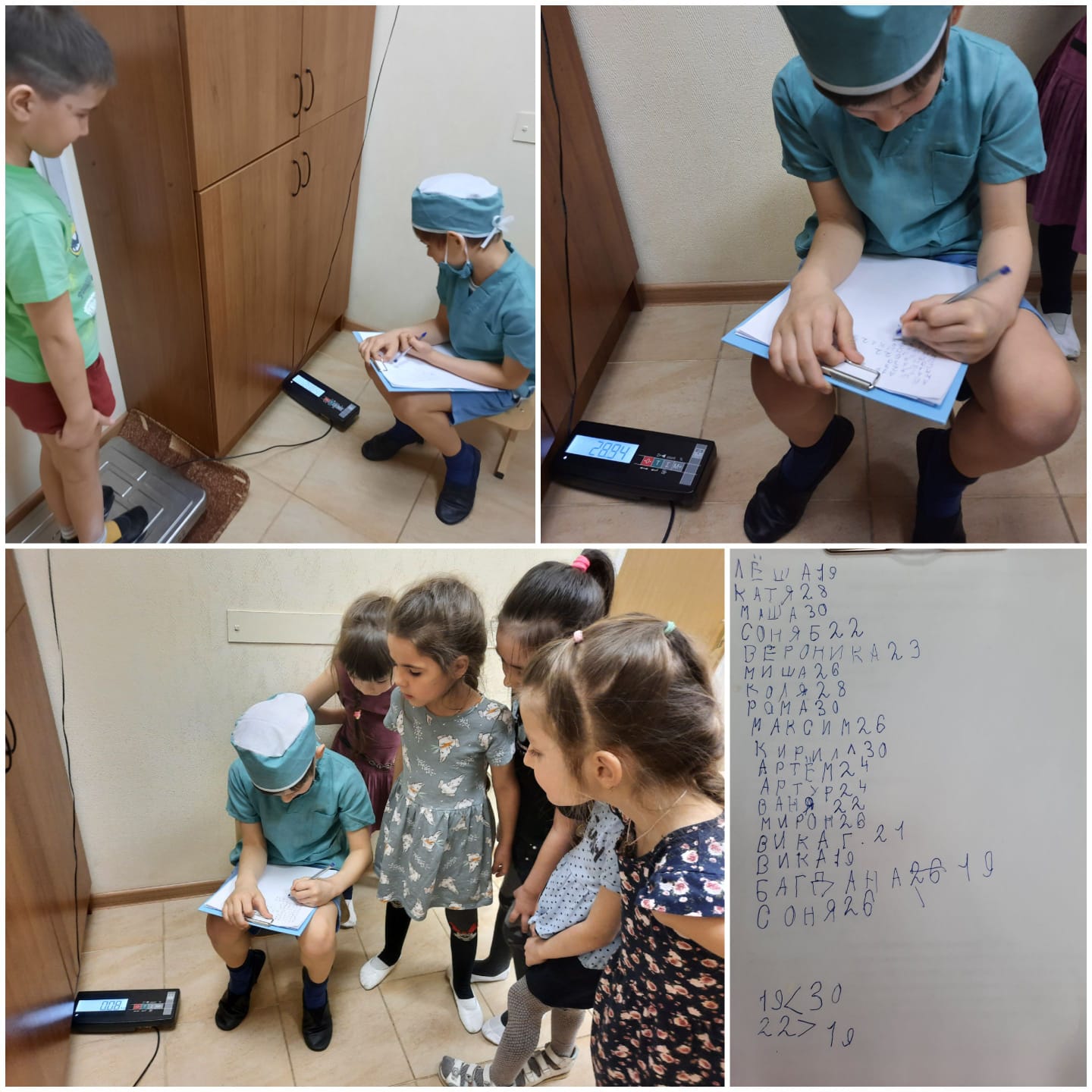 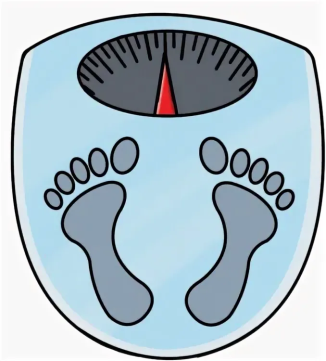 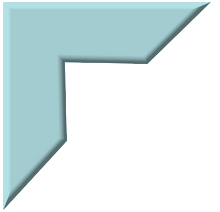 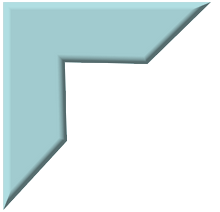 Мастерская счета
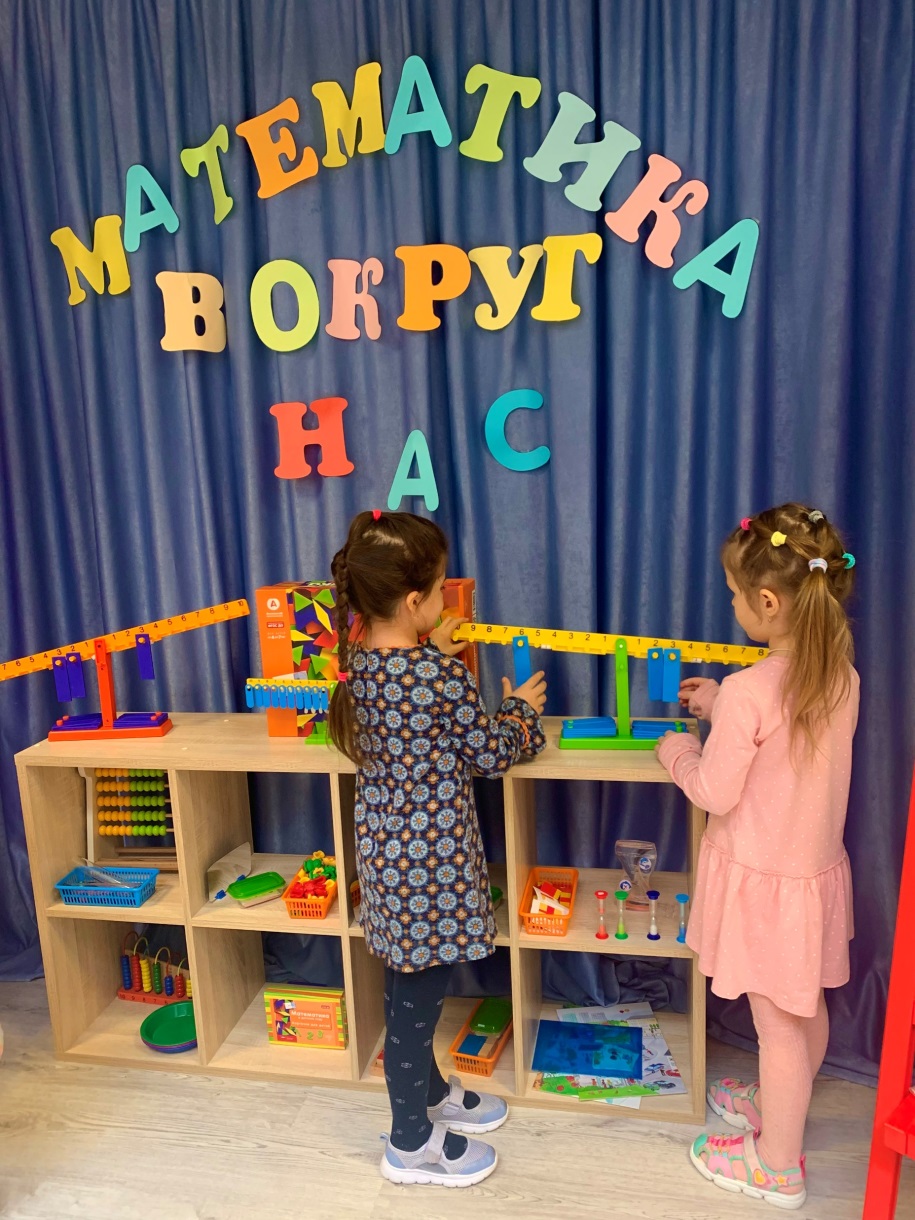 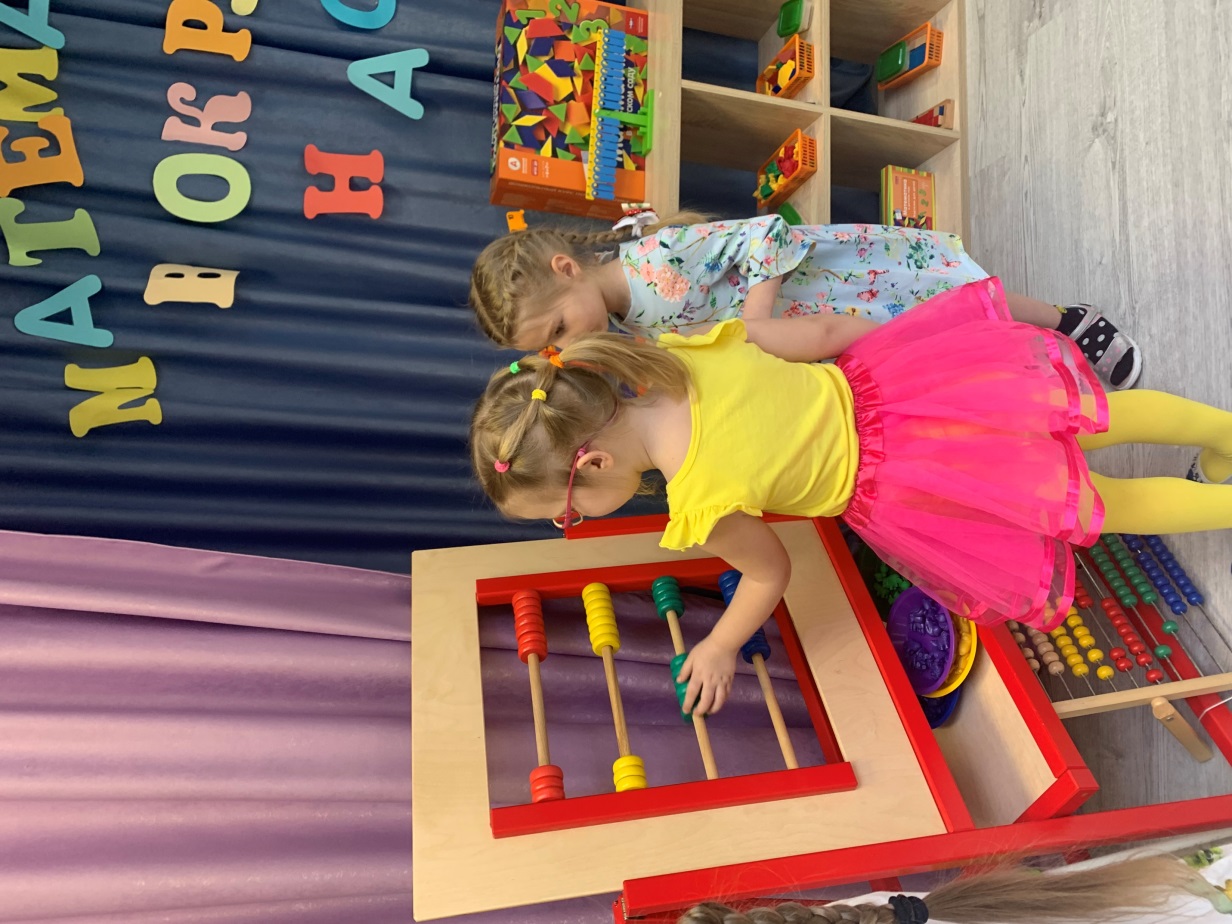 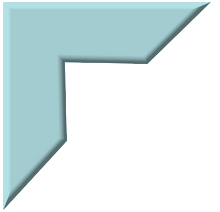 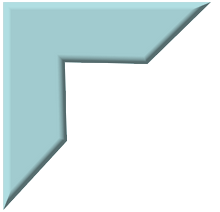 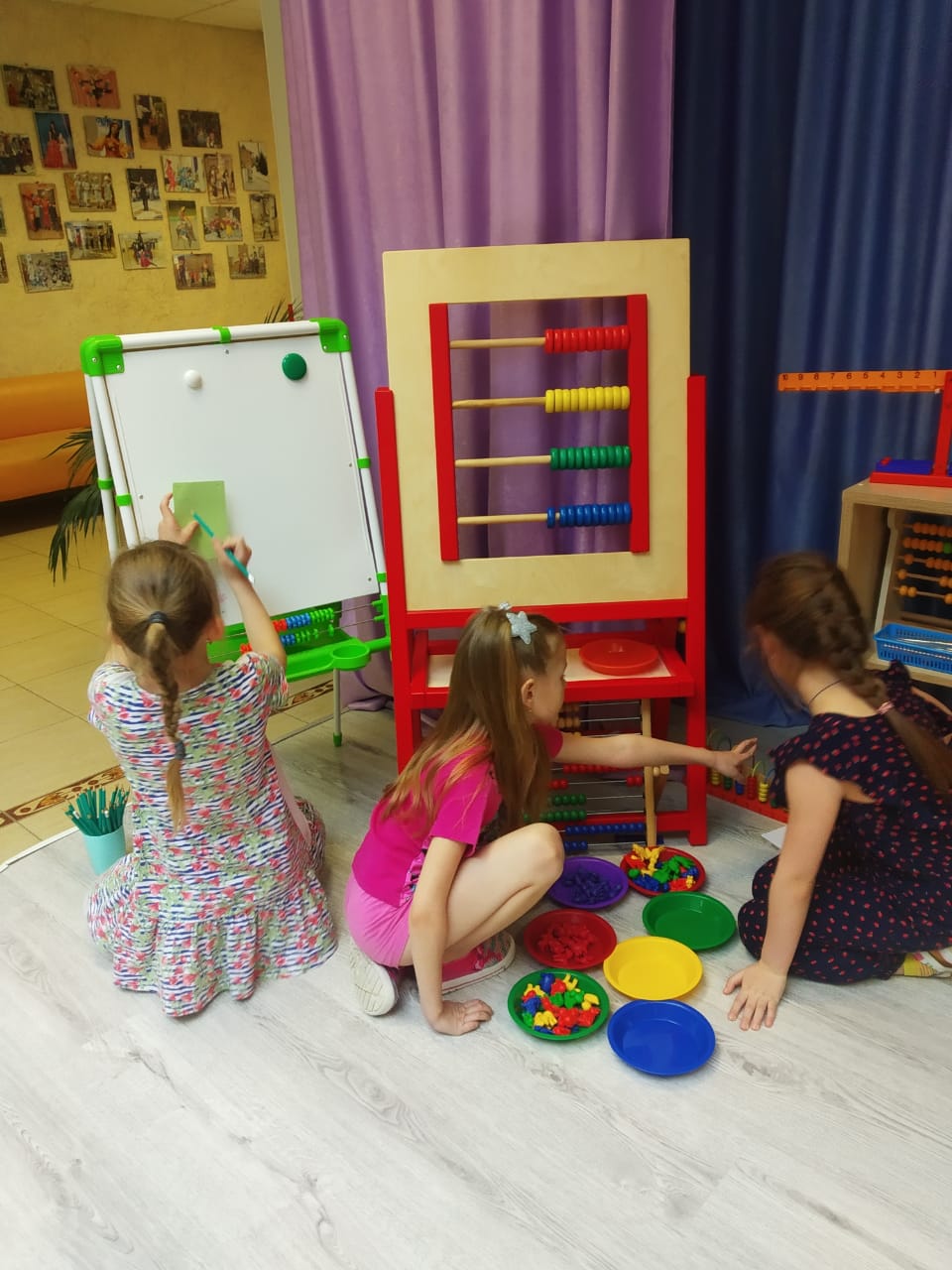 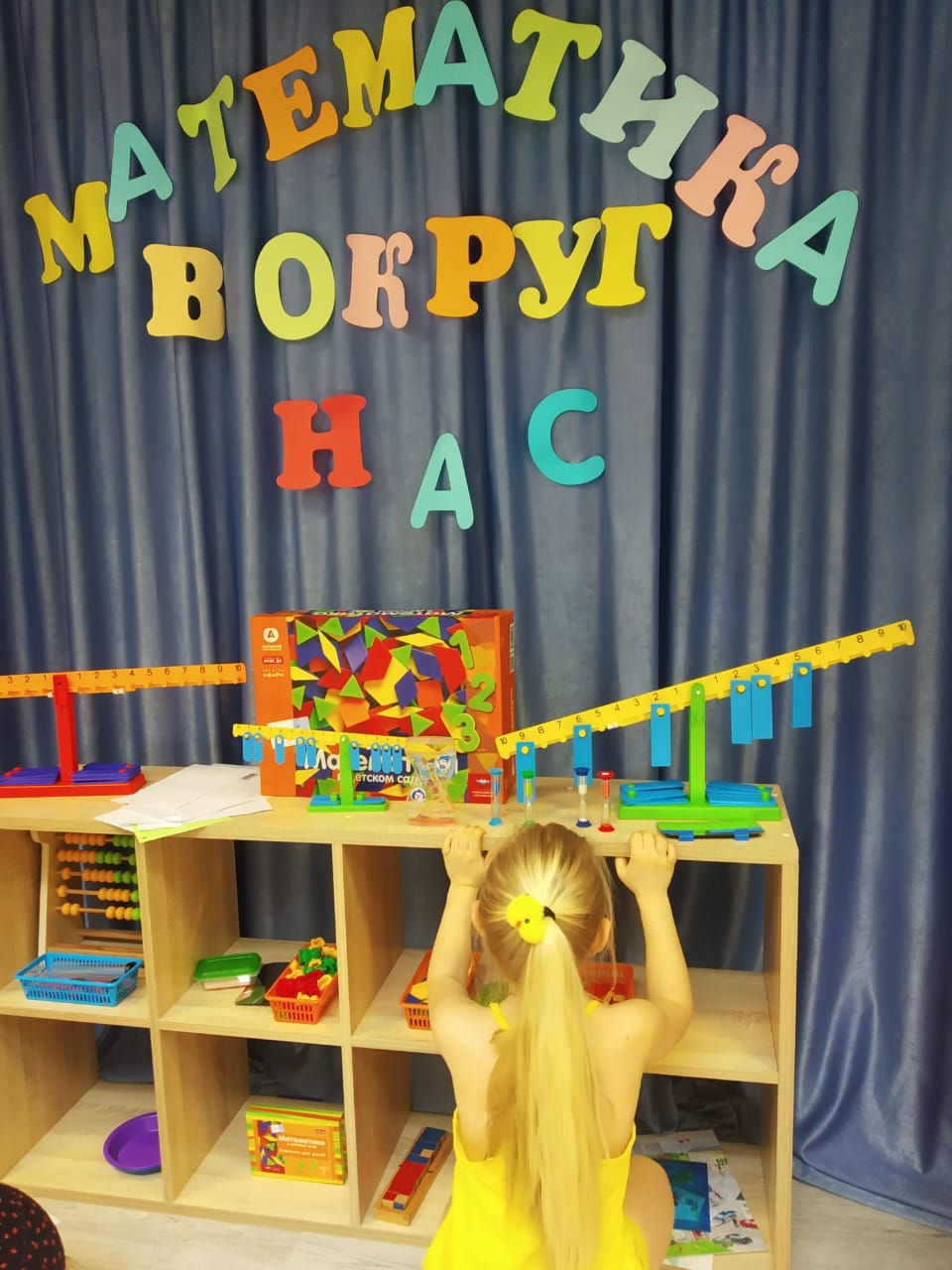 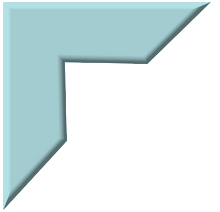 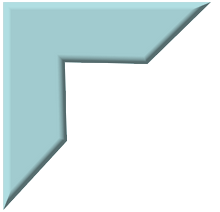 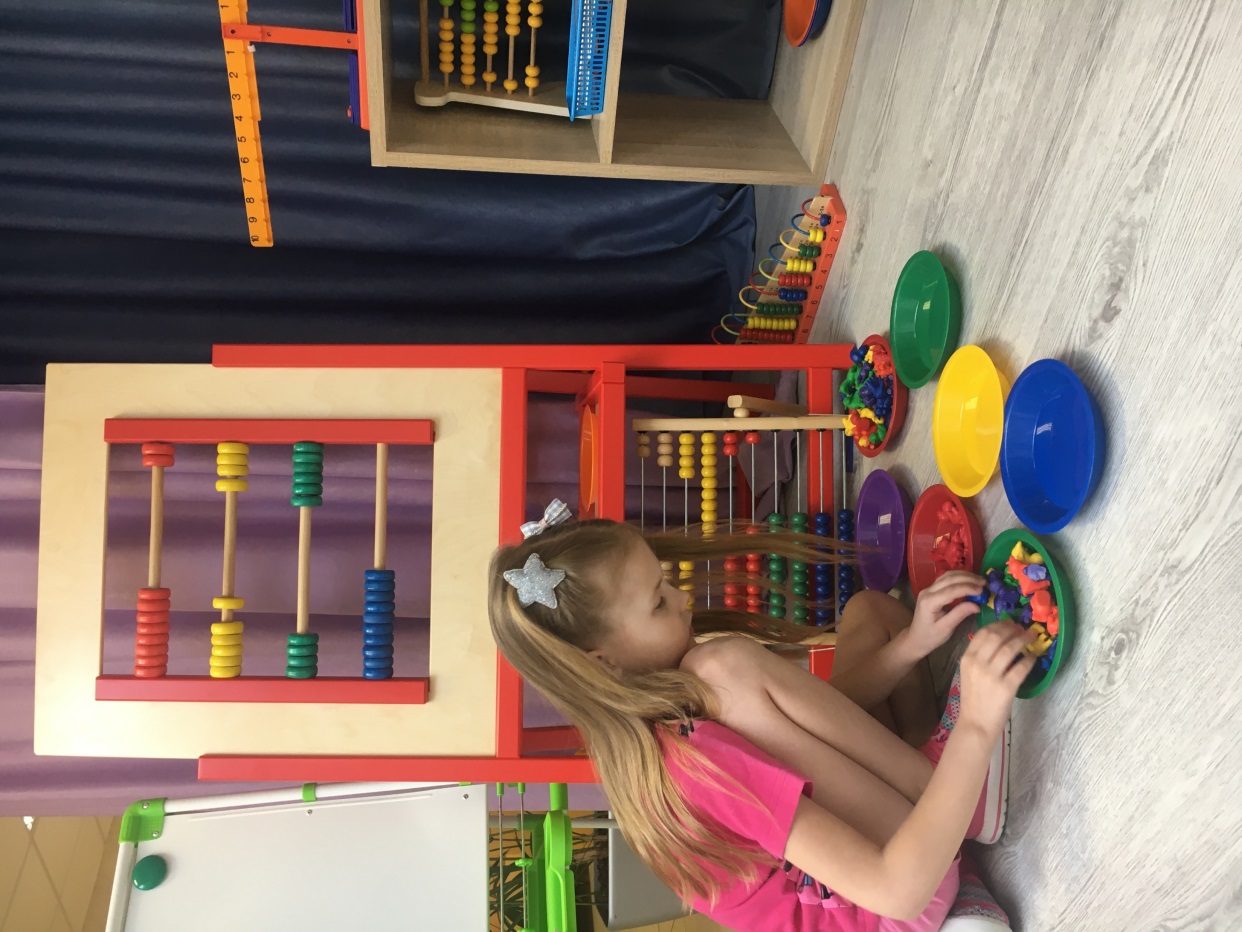 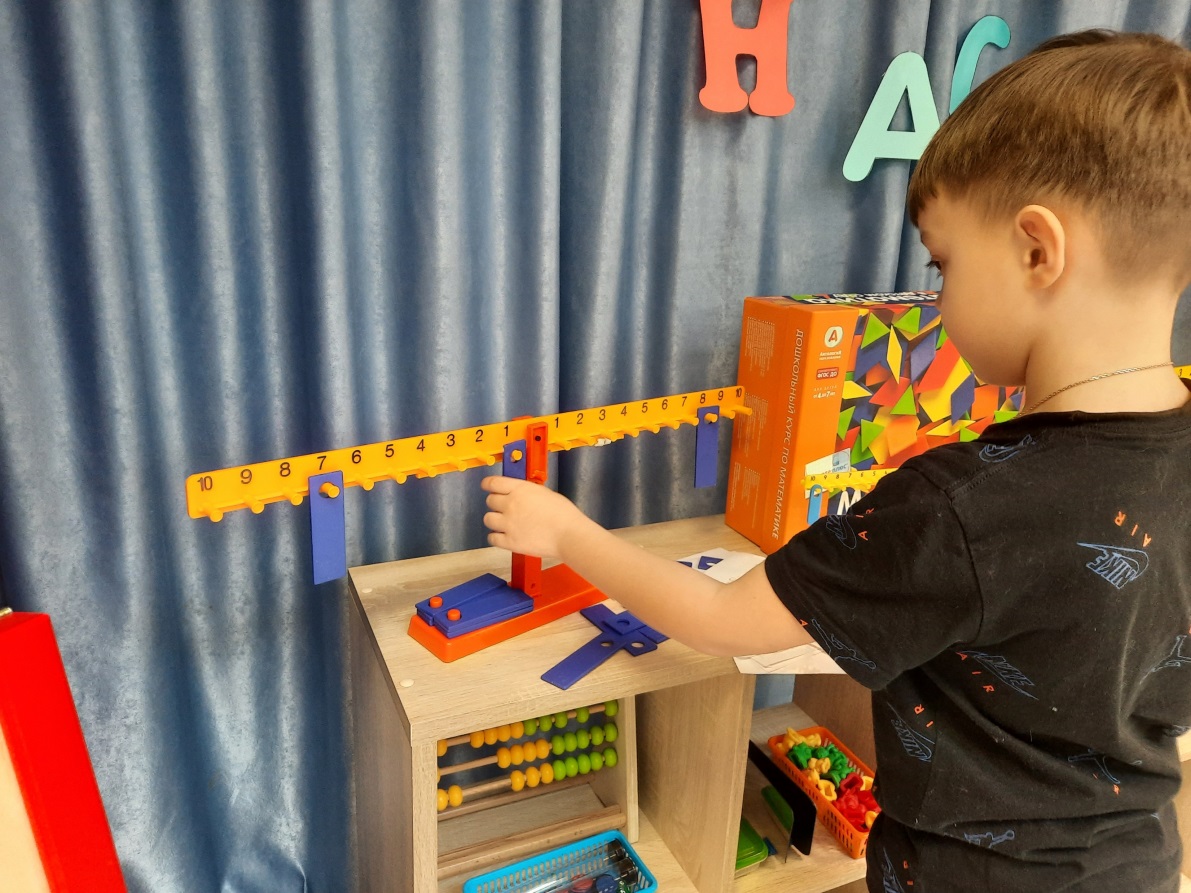 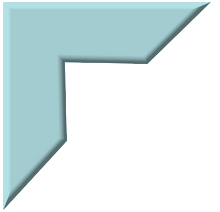 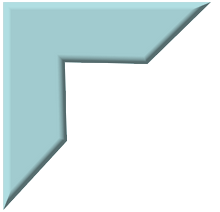 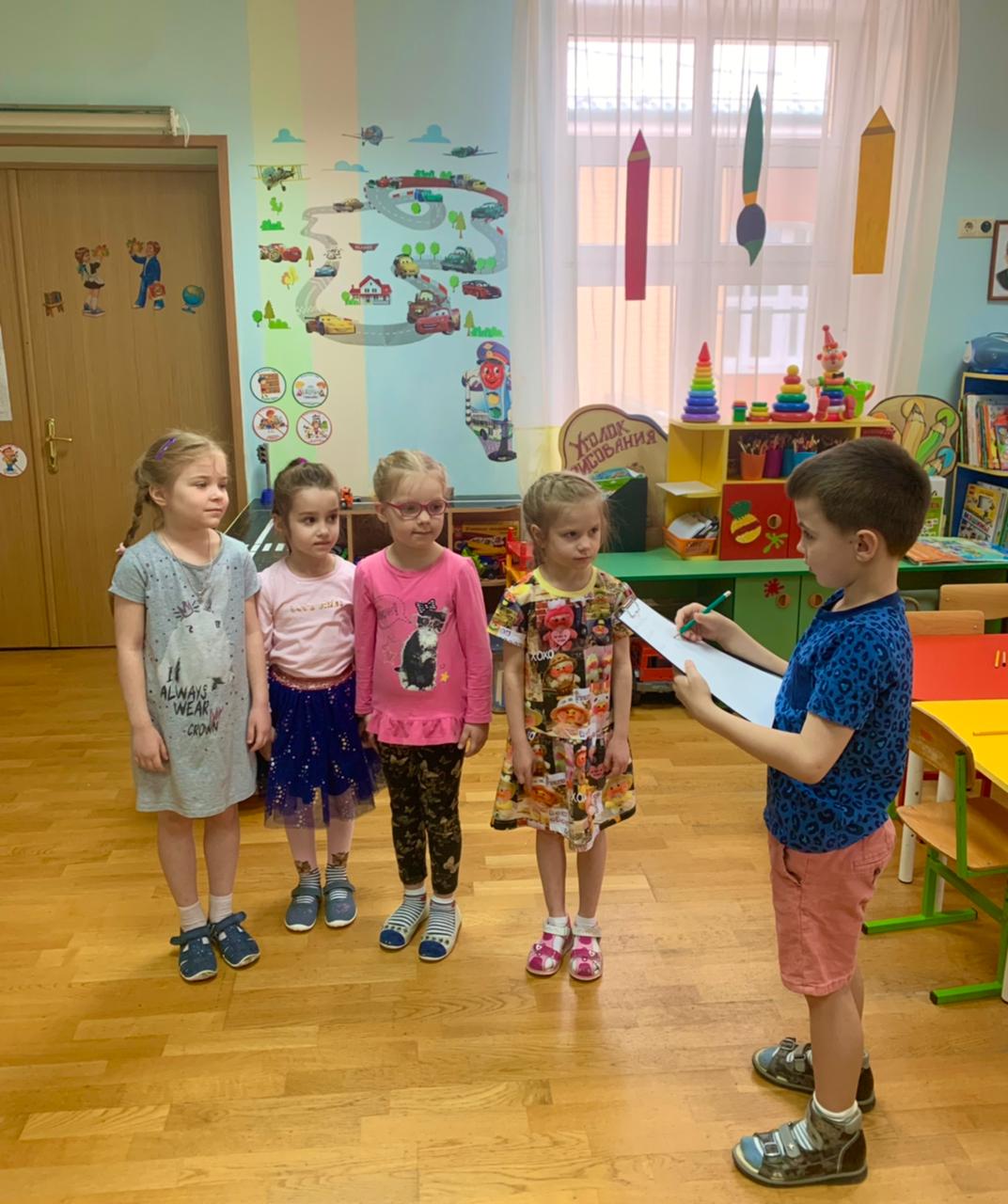 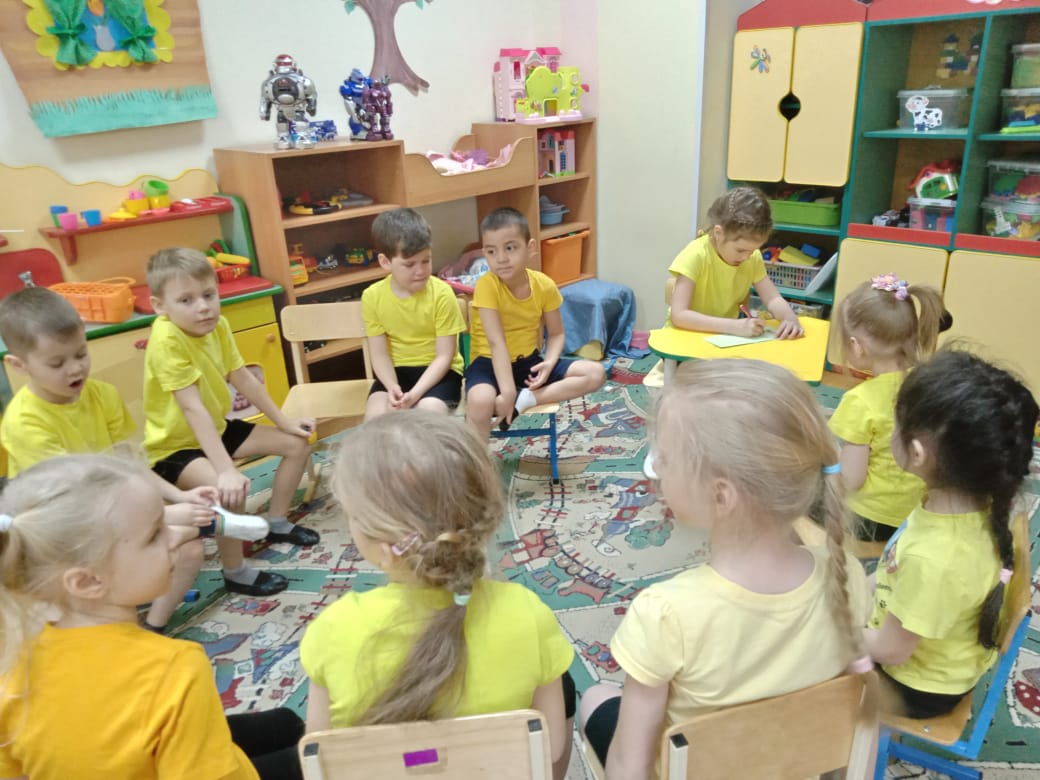 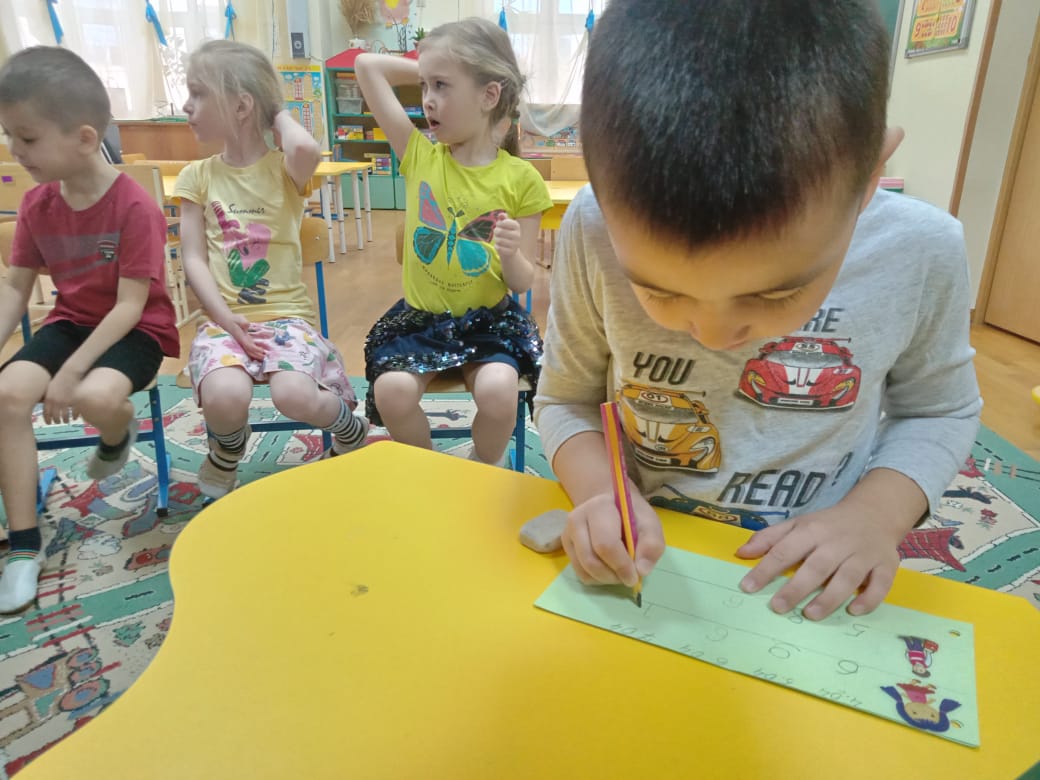 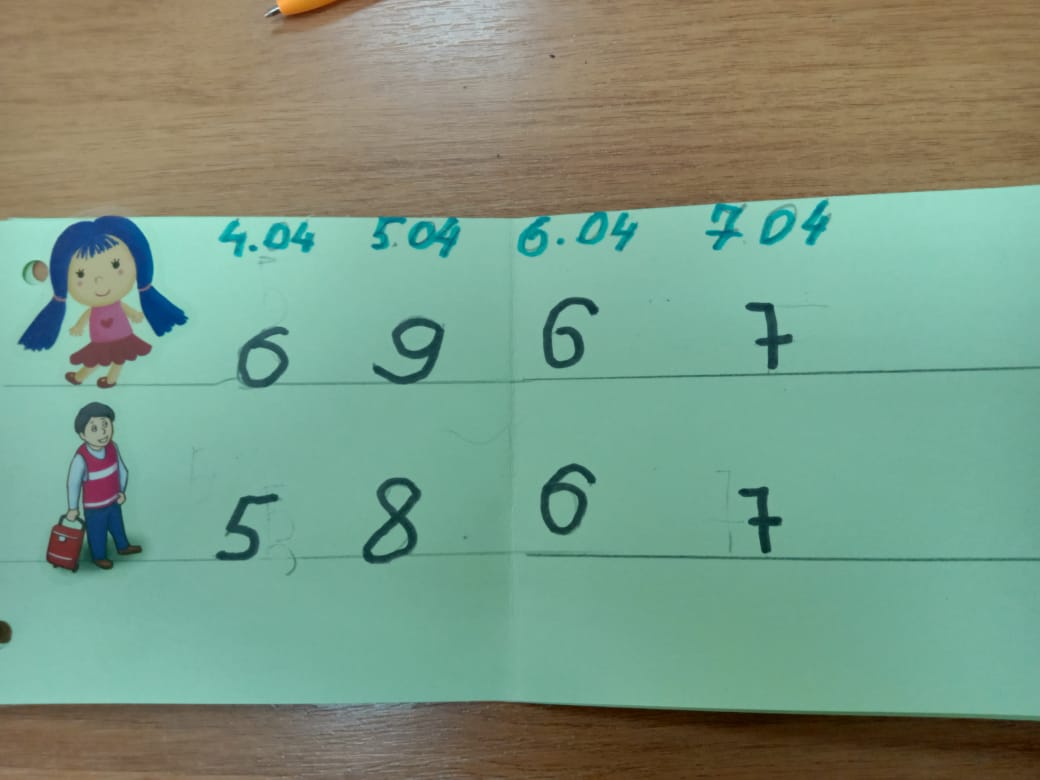 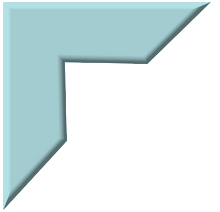 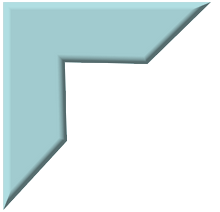 Творческая мастерская
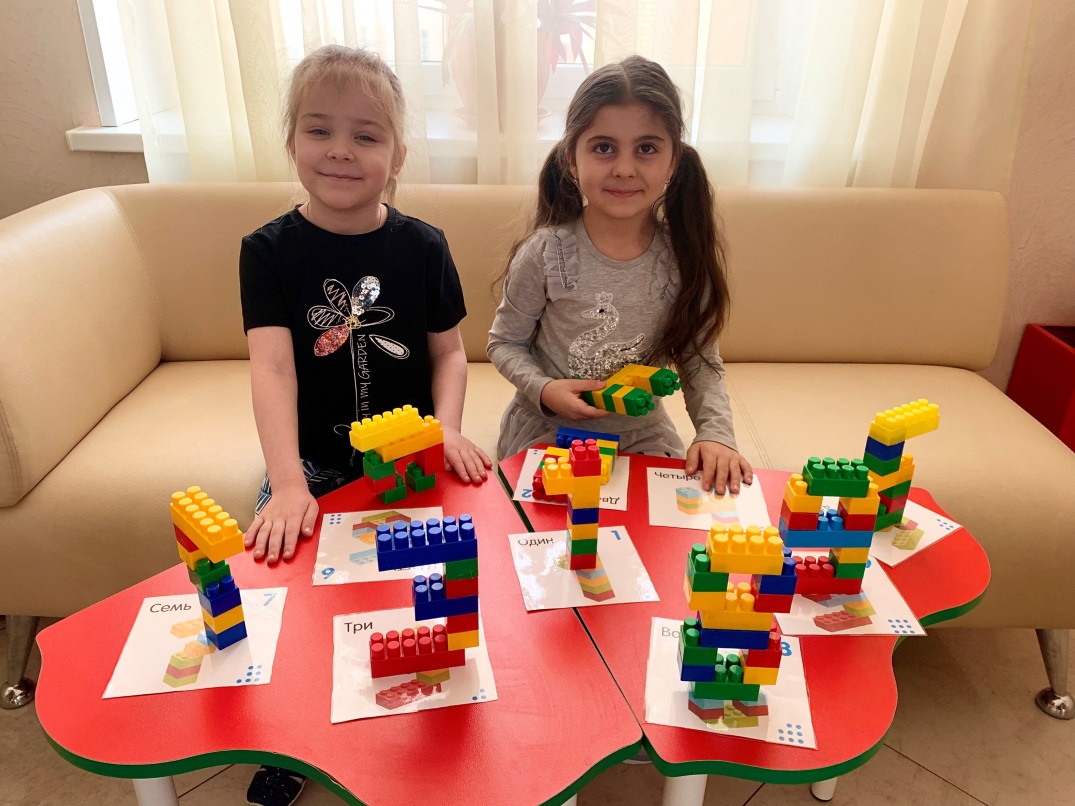 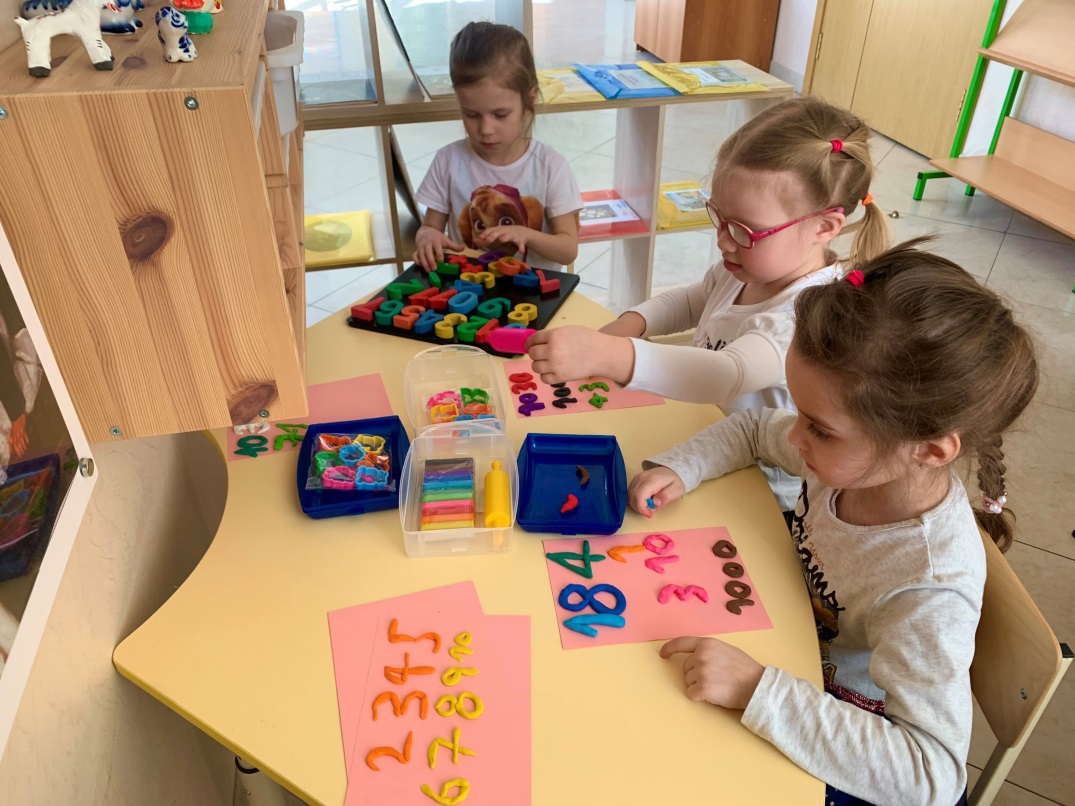 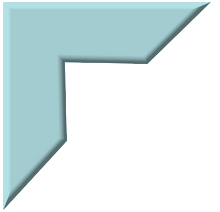 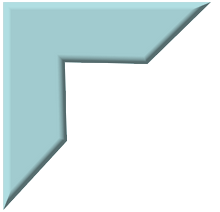 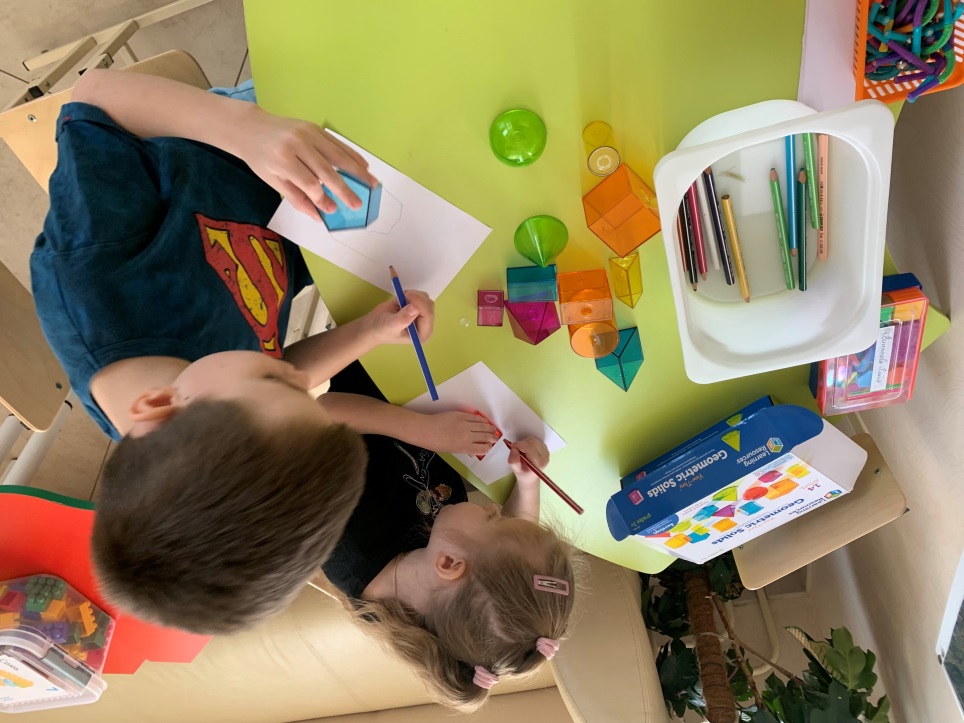 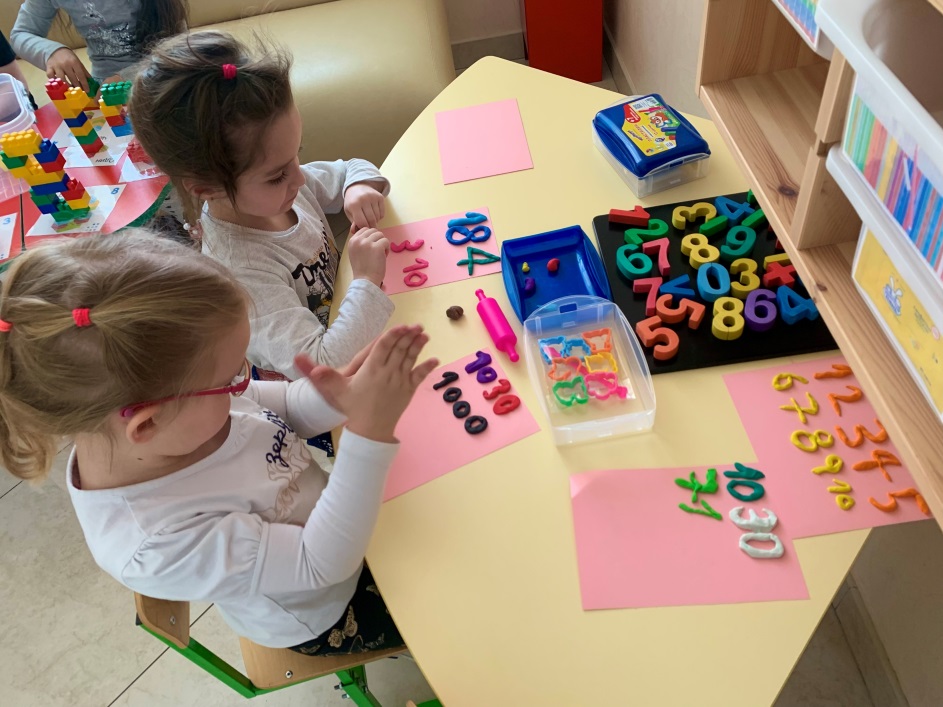 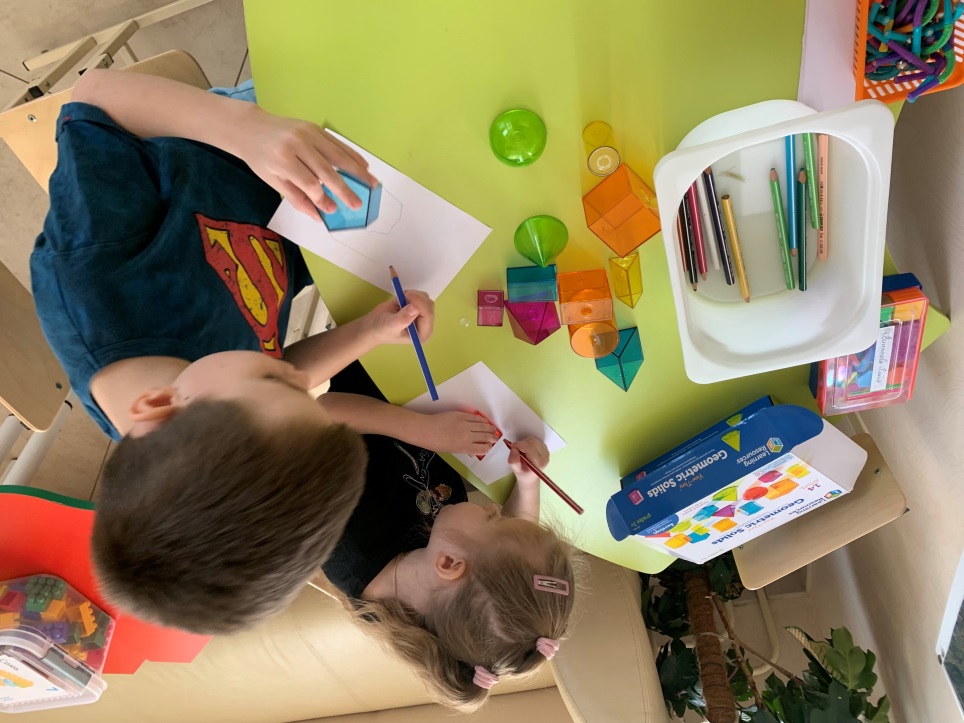 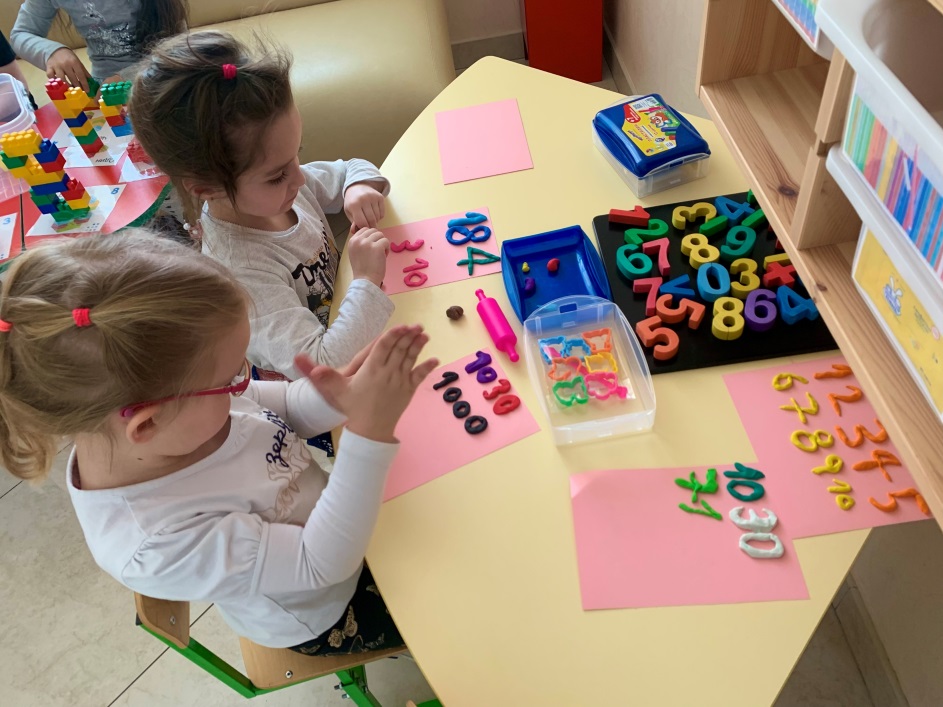 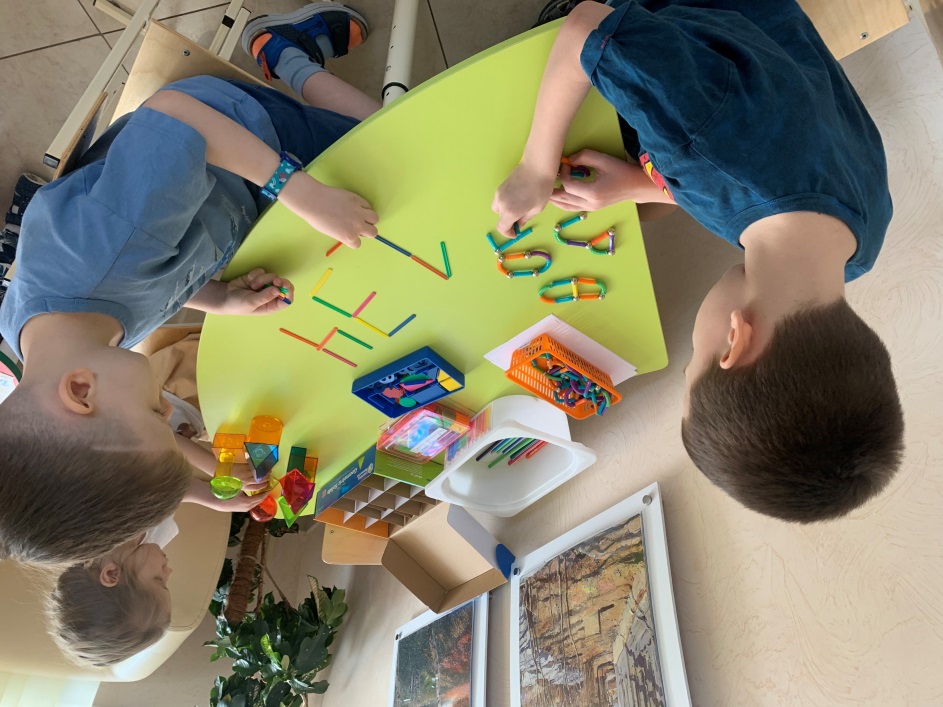 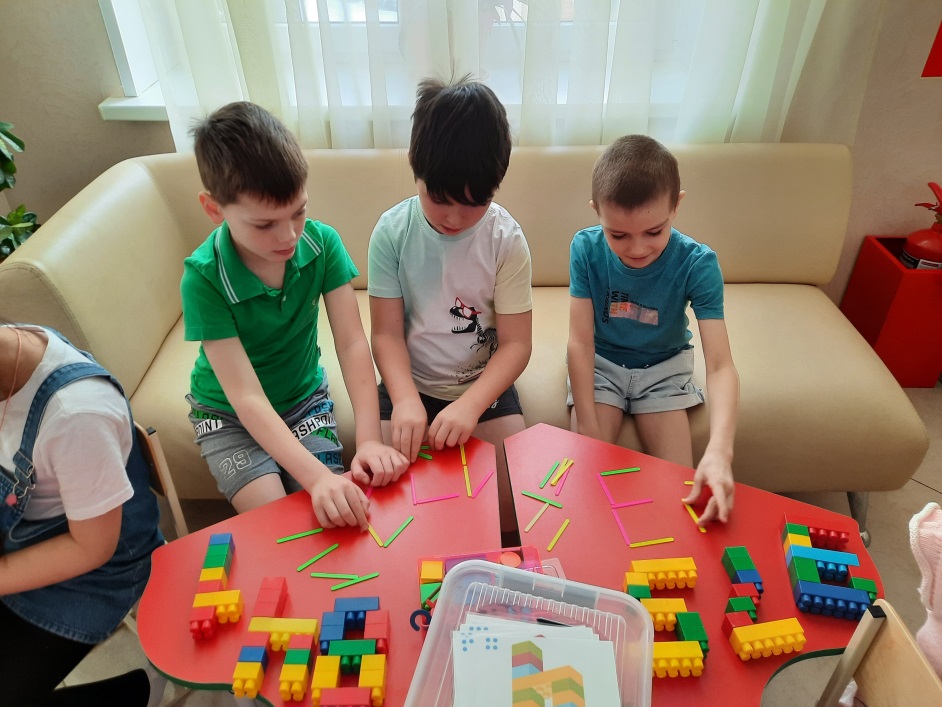 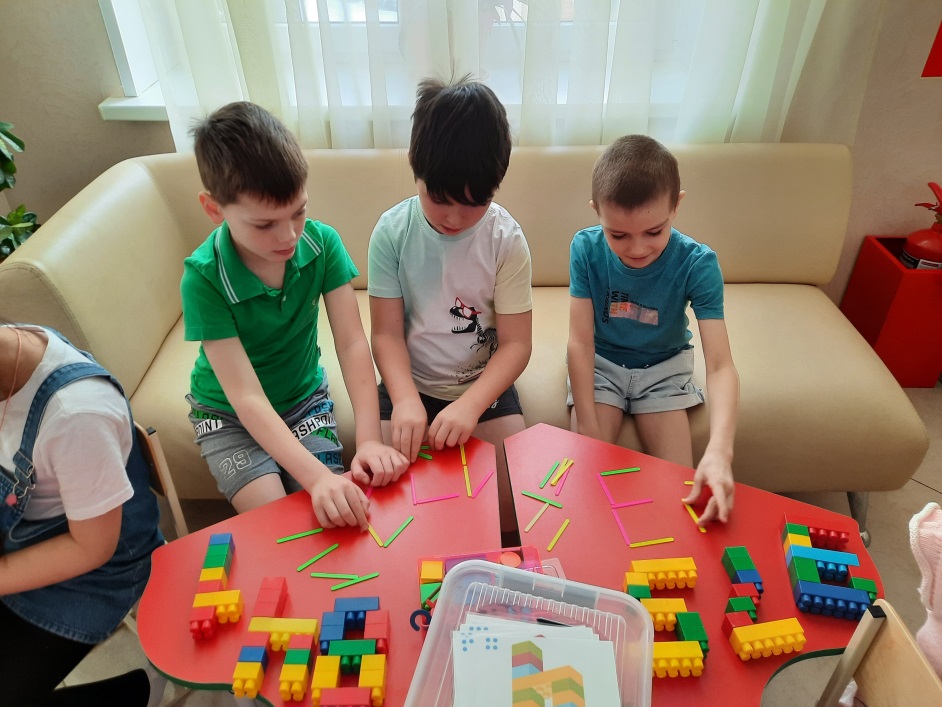 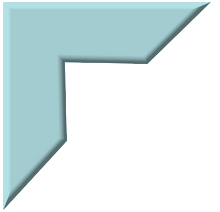 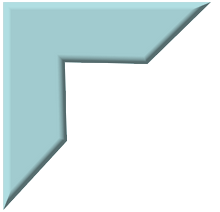 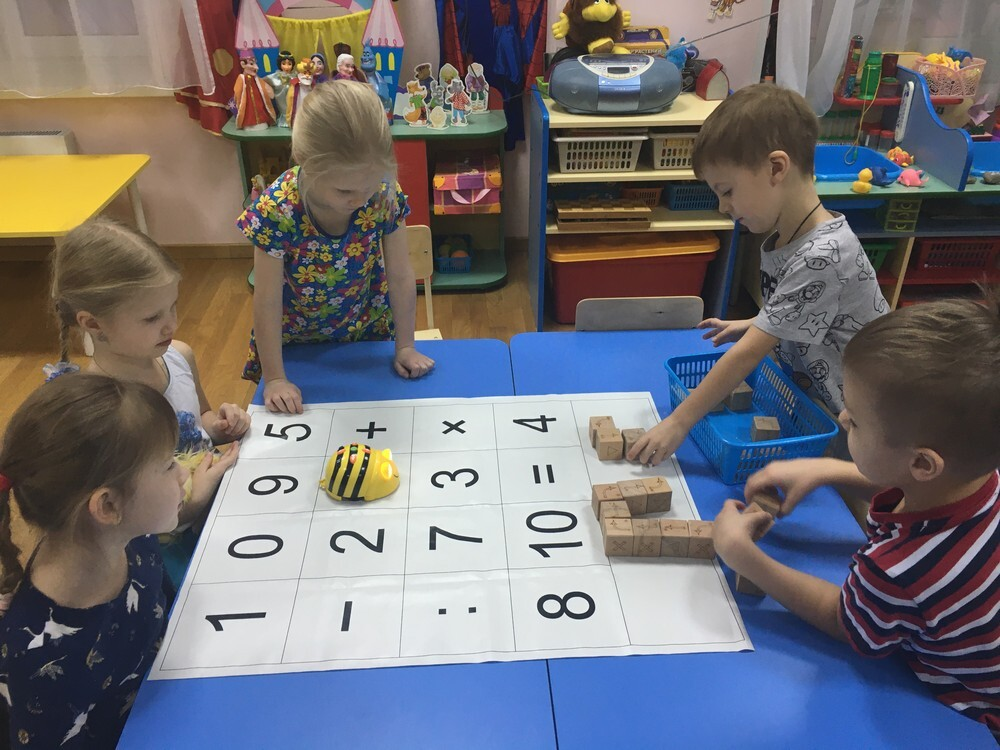 Свободная  деятельность  в центрах активности
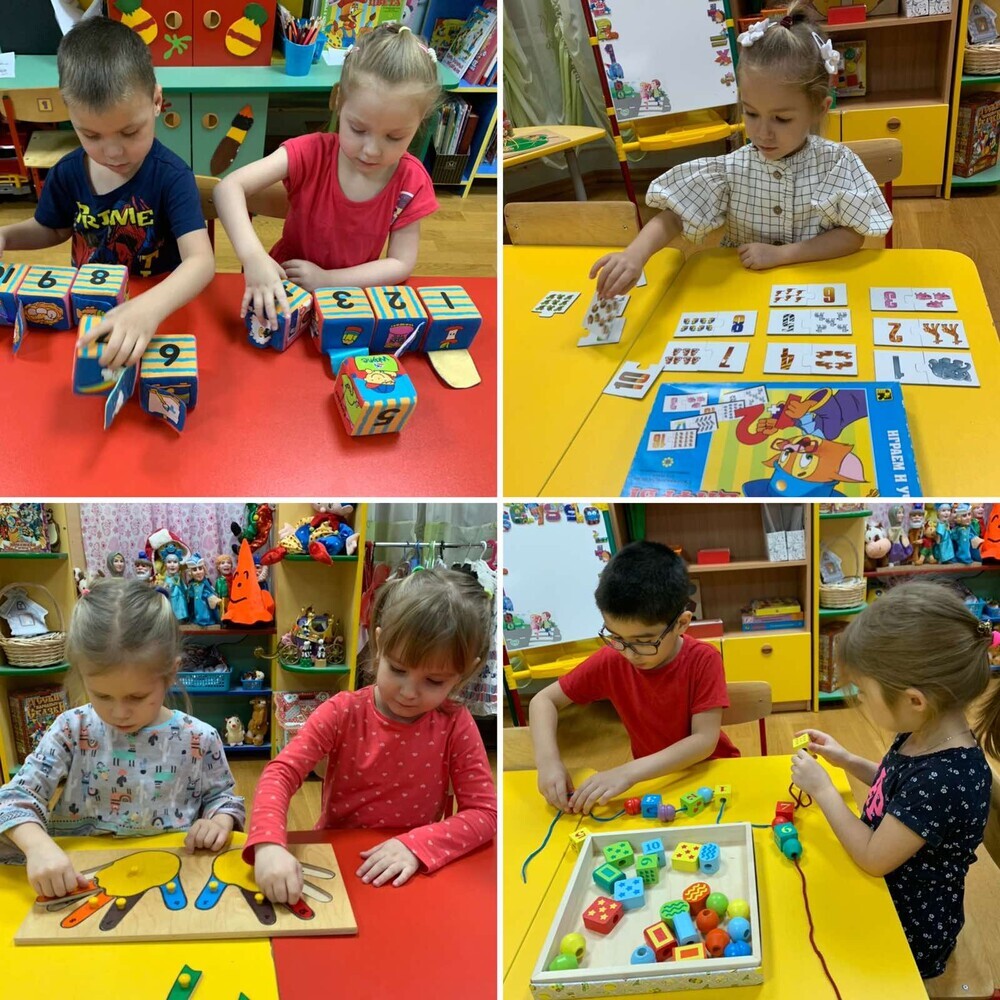 Организованная образовательная деятельность
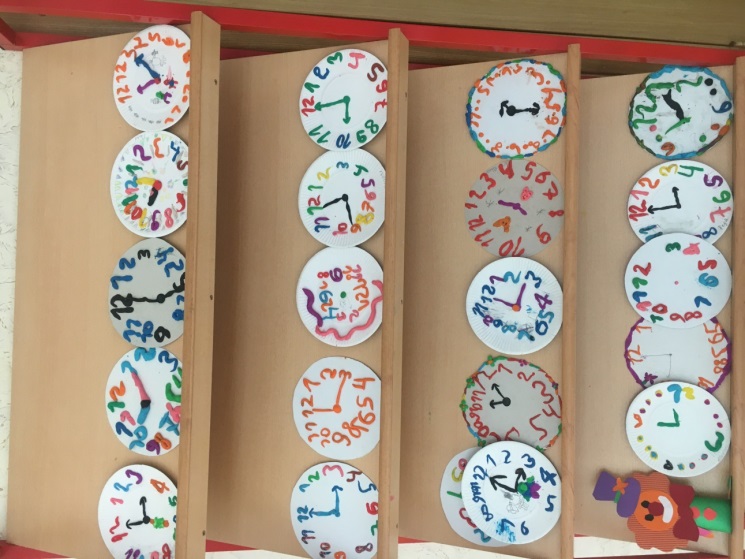 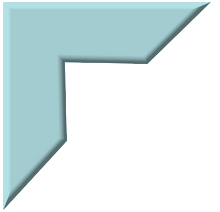 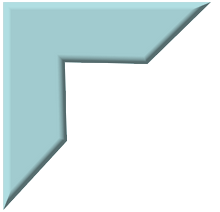 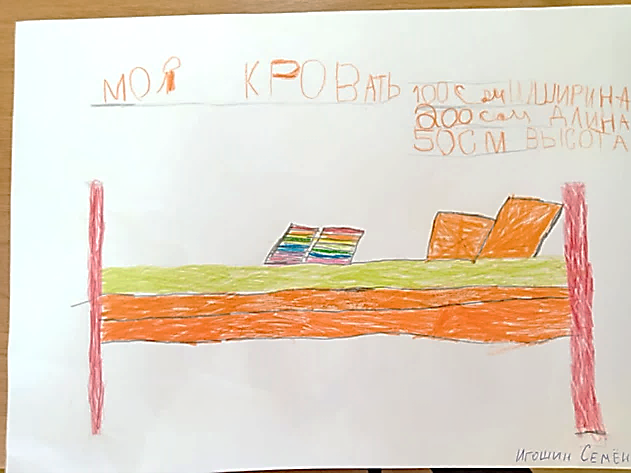 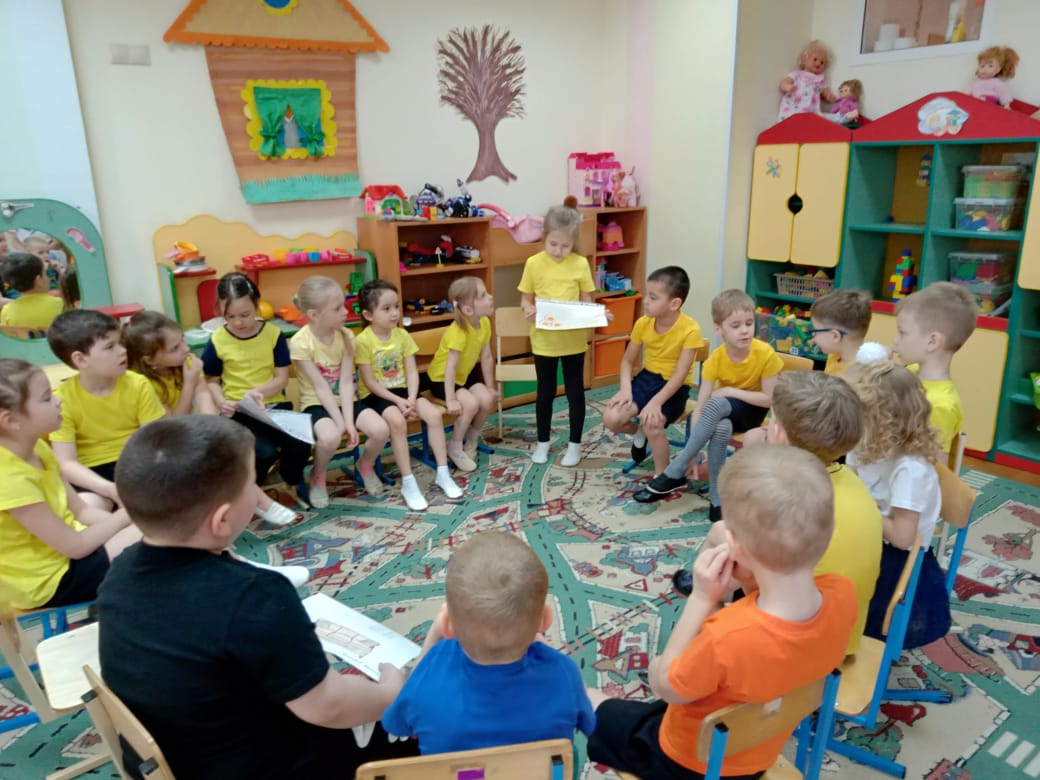 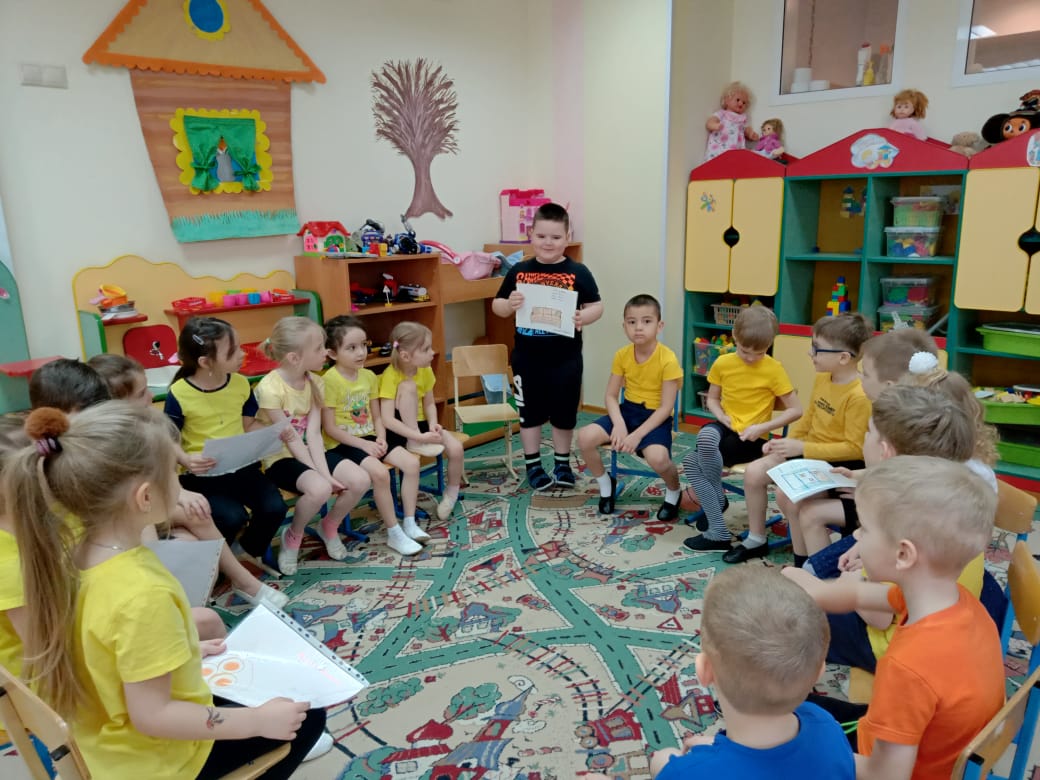 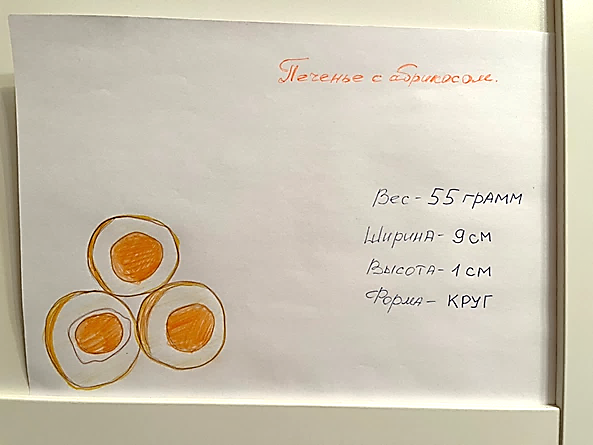 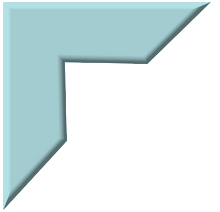 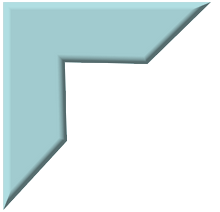 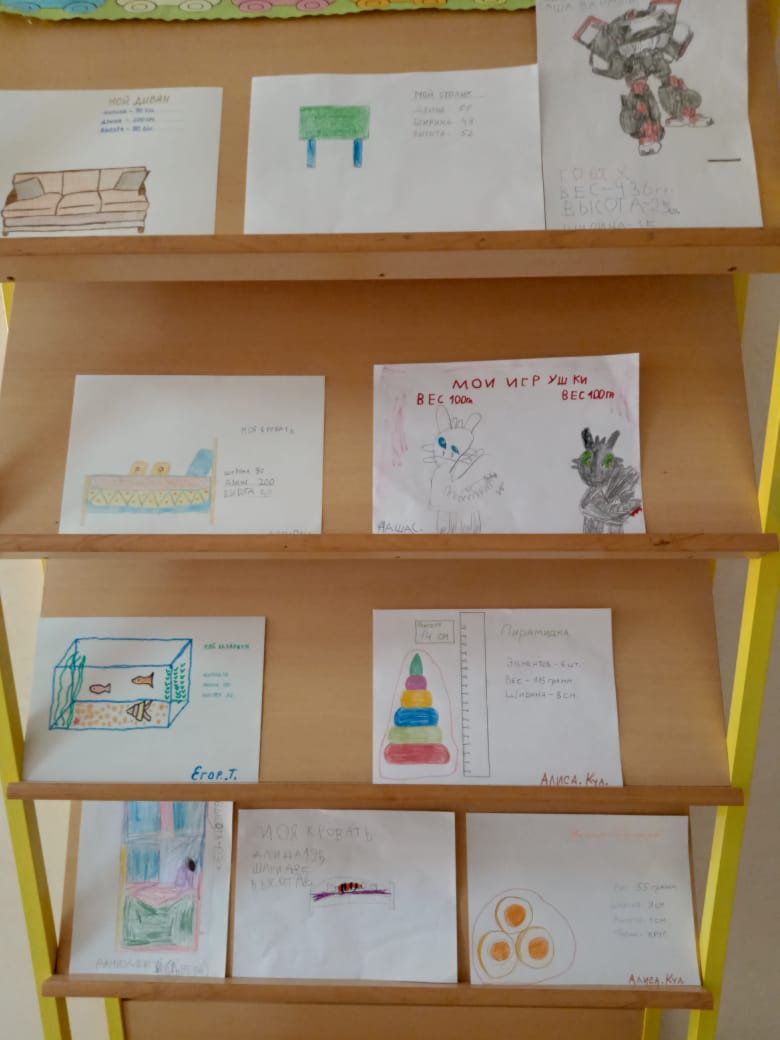 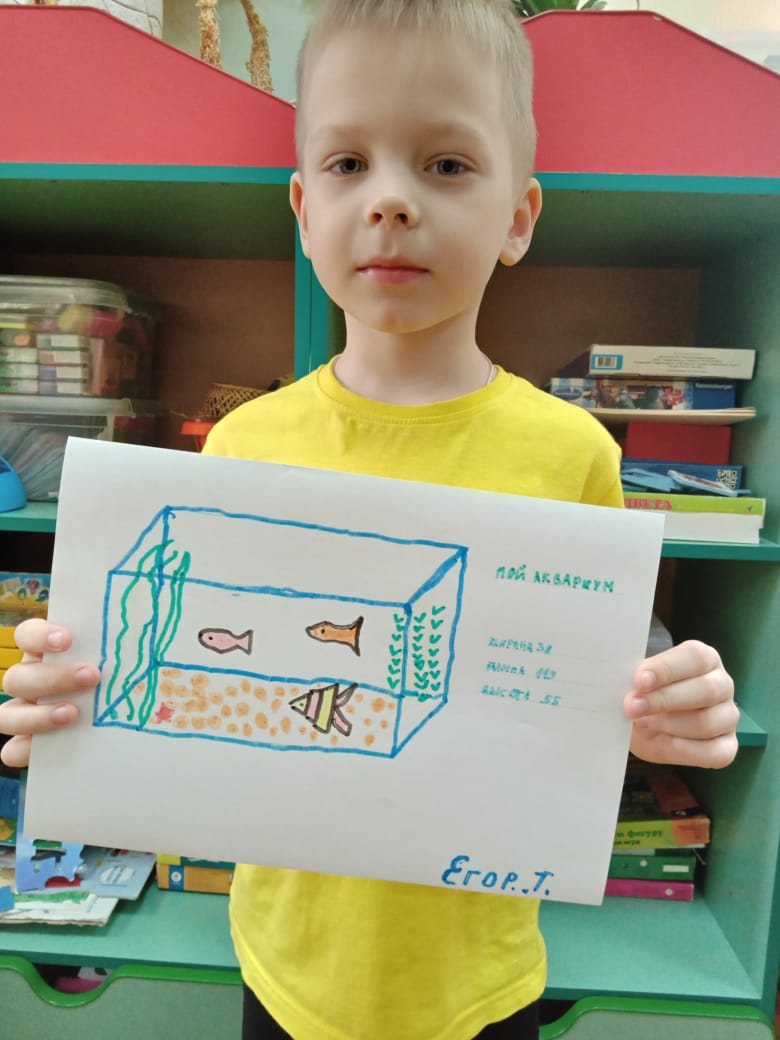 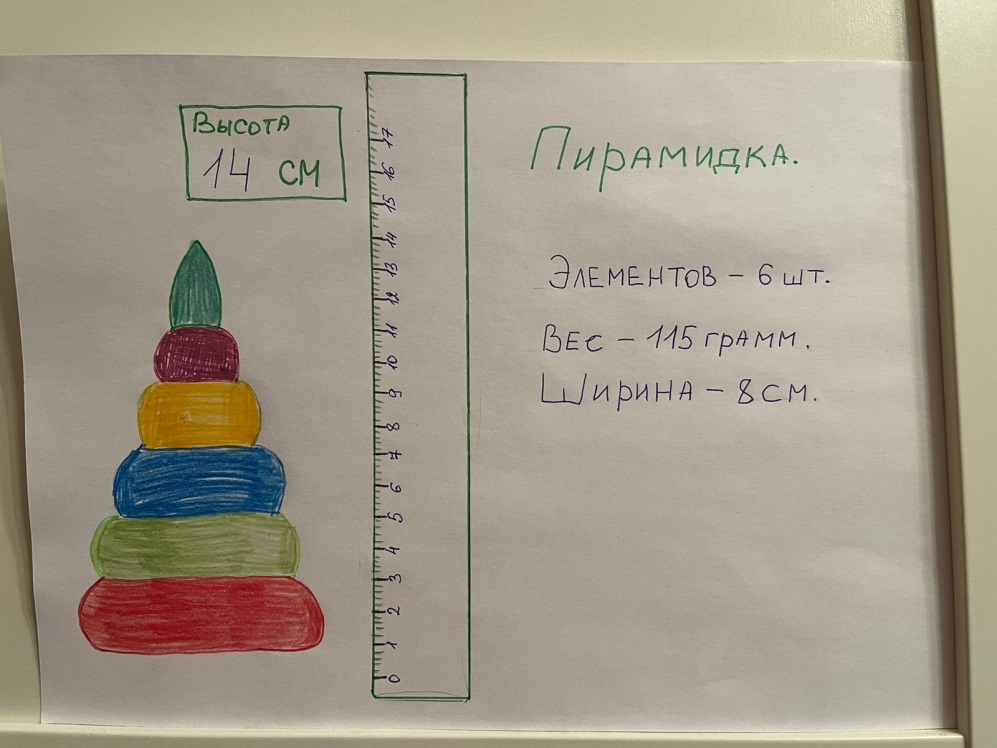 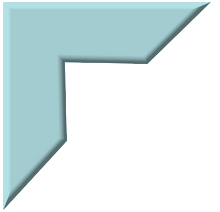 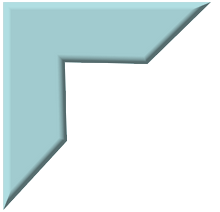 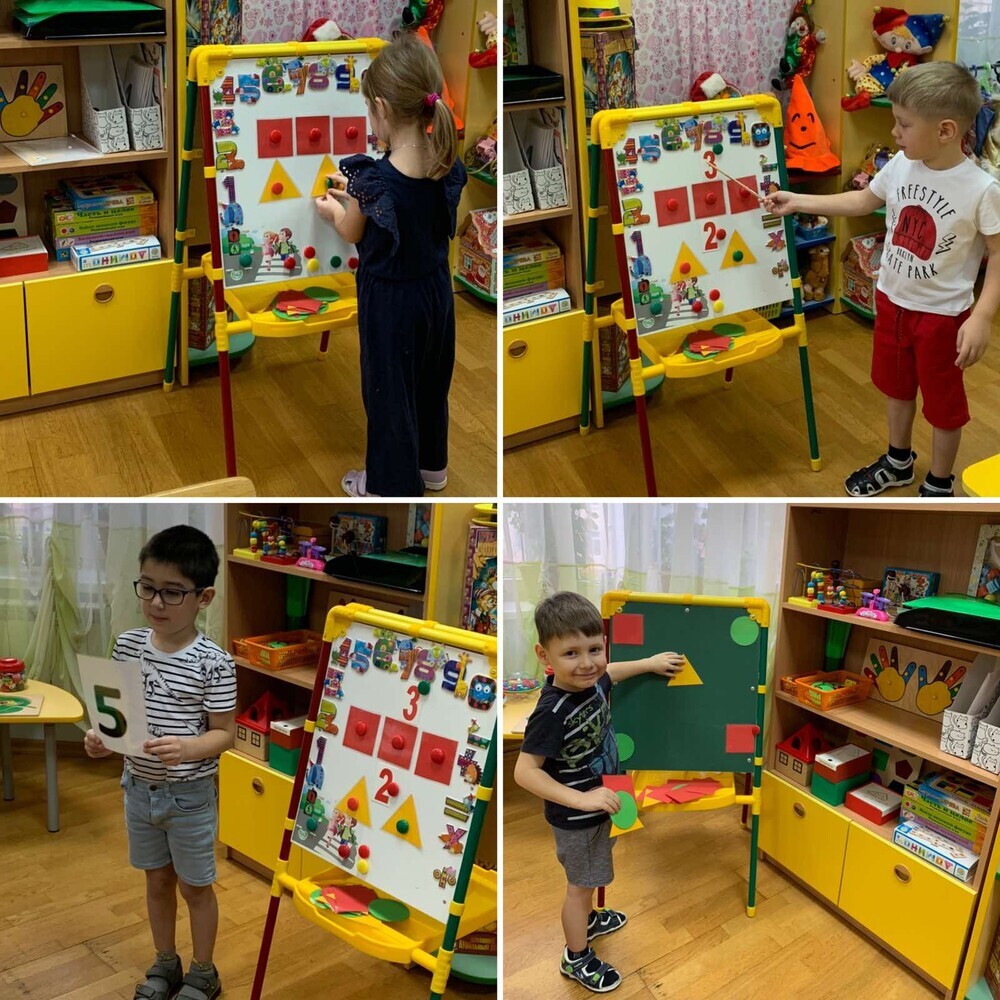 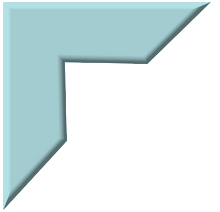 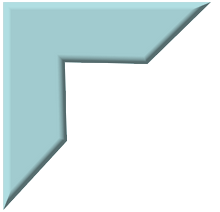 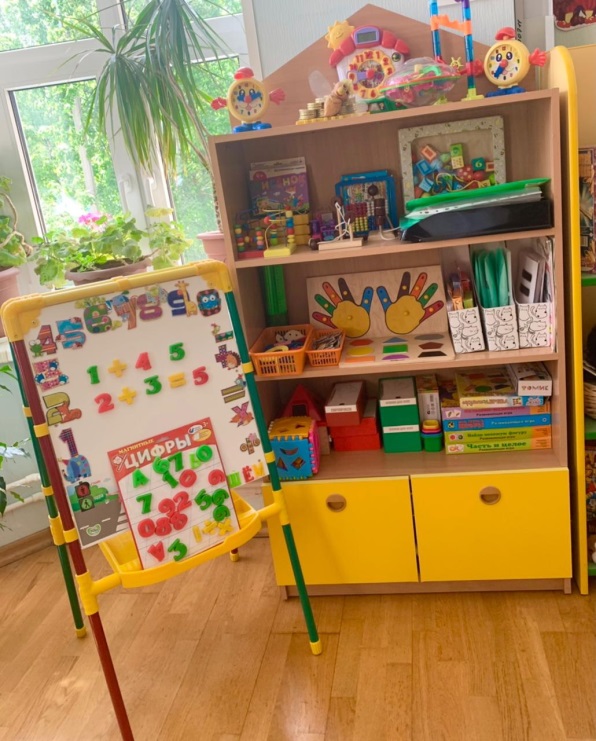 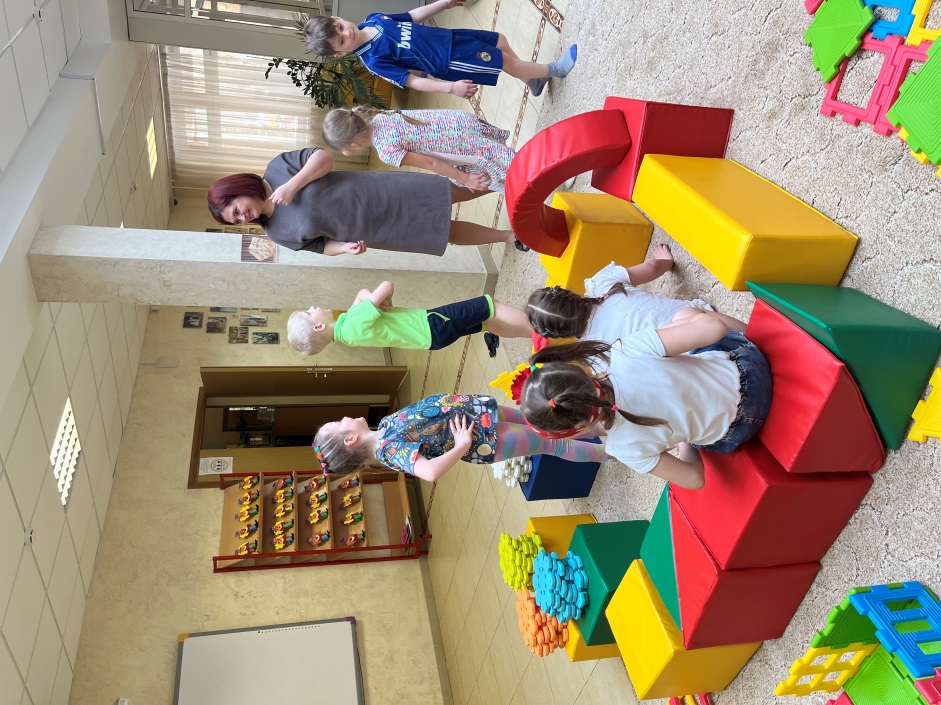 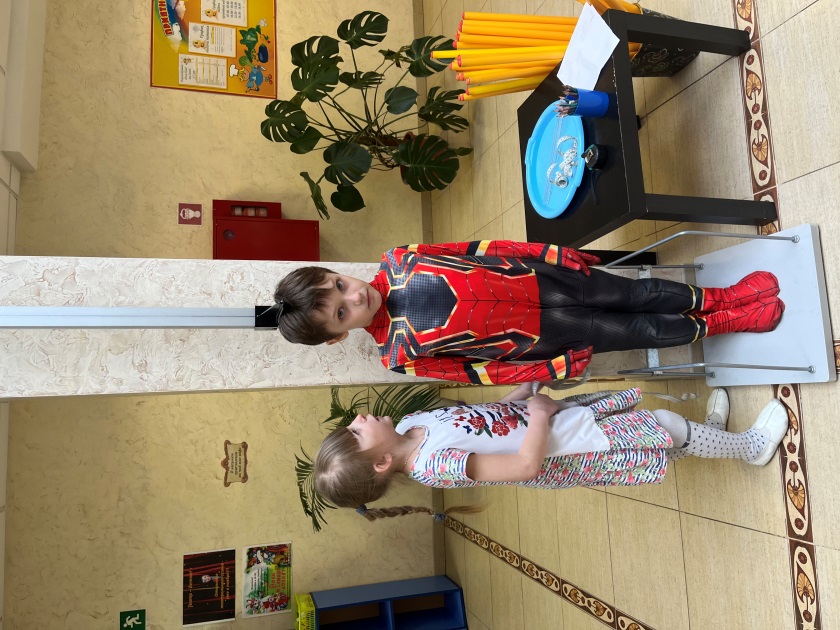 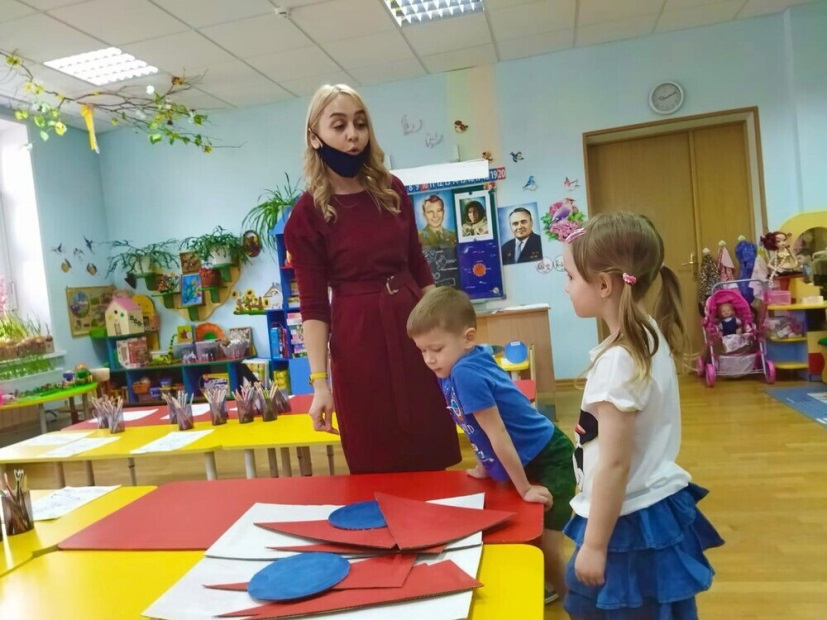 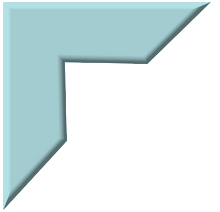 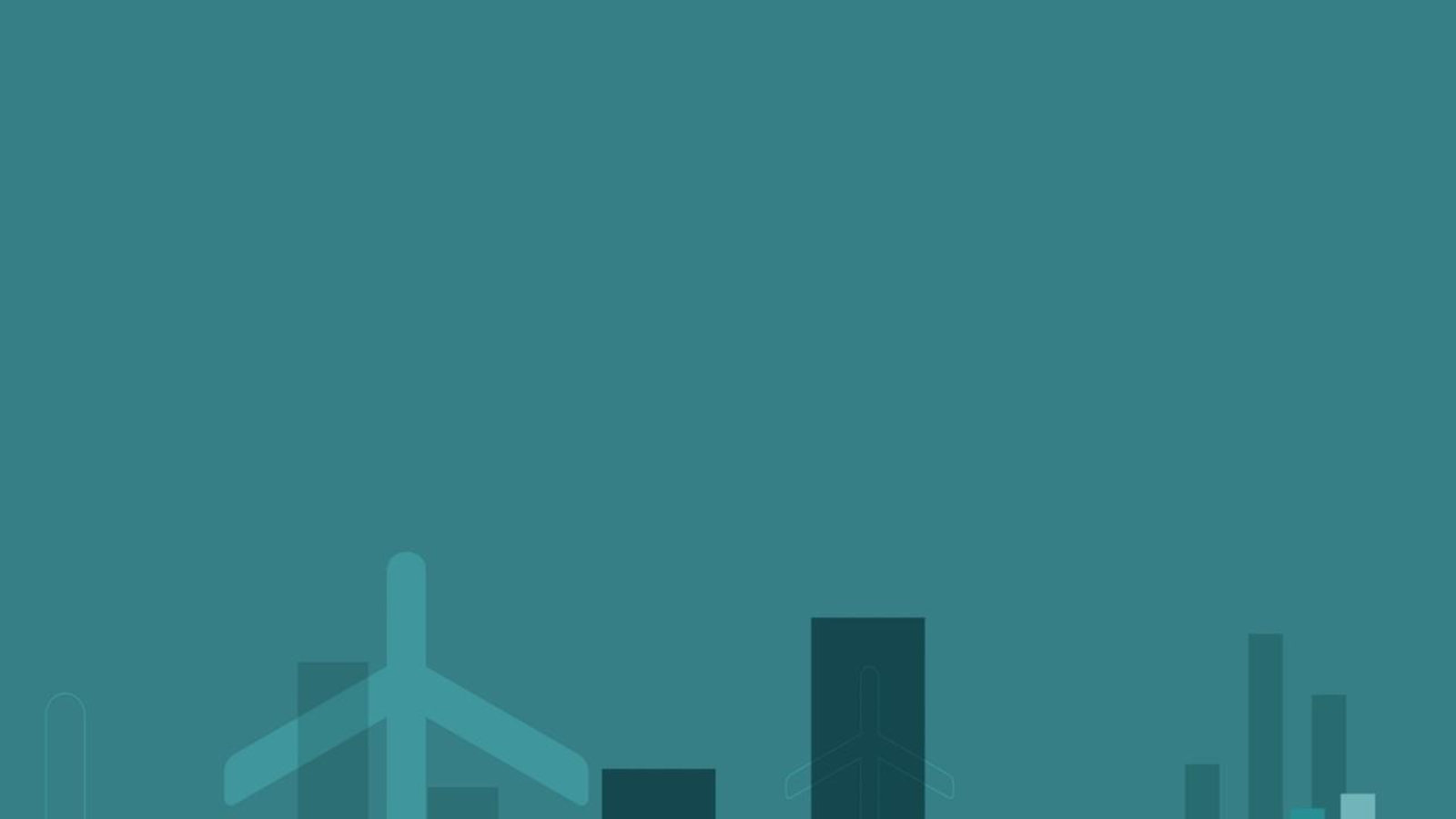 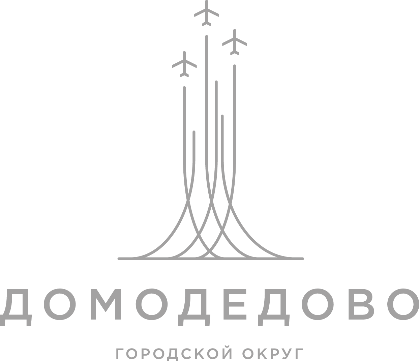 КОНТАКТЫ
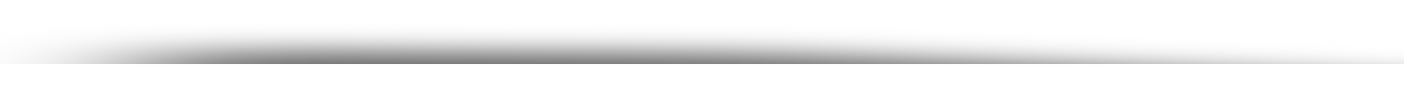 г. Домодедово, микрорайон Западный,
 ул. Зелёная, строение  72
тел. 8(496)797-43-19
dmdd_dskv22@mosreg.ru
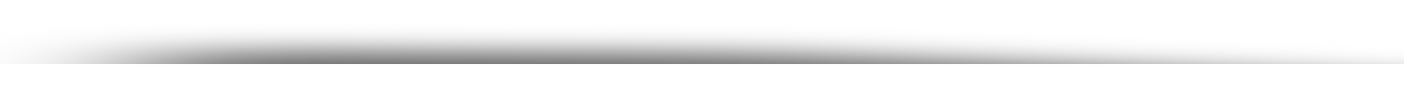 08 апреля 2022 года